CE 3372 Water Systems Design
Lesson 004: PRESSURE PIPE HYDRAULICS
Outline
Hydraulics of Closed Conduits
	Pipelines and Networks
Continuity
Energy Equation
Conduit Hydraulics
Hydraulics is an applied science that deals with the mechanical properties of liquids. 
fluid mechanics provides the theoretical foundation for hydraulics.

In water systems (this course) the working fluid is usually water (the root of the word hydraulics)

Hydraulics also refers to machinery that use various working fluids
Water characteristics
Water moves from higher to lower energy (along the path of least resistance)
Head is energy per unit weight of a fluid.
Gravity flow – change in elevation provides the required energy
Pressure flow – change in pressure provides the required energy	Pumps are used to increase energy to move	water to a higher elevation or over a barrier
Water characteristics
Flow of water creates friction/resistance; hence there is loss of energy along a flow pat	
Flow rate is related to cross sectional flow area and mean section velocity
CONTINUNITY AT DIFFERENT SECTIONS
CONTINUNITY AT A JUNCTION
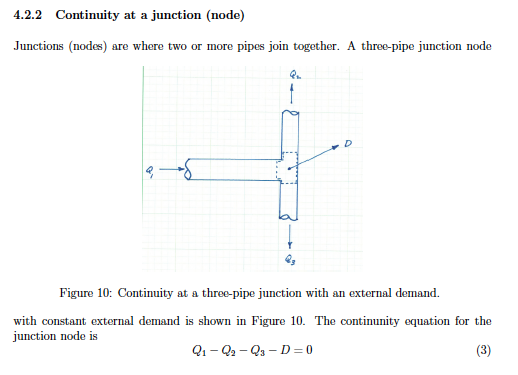 Energy Equation
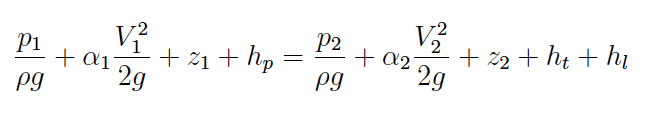 The energy equation relates the total dynamic head at two points in a system, accounting for frictional losses and any added head from a pump.
head supplied by a pump
hp =
head recovered by a turbine
ht =
head lost to friction
hL =
Energy Equation application Assumptions
Pressure is hydrostatic in both cross sections
Fluid is incompressible
Density is constant at the cross section
Flow is steady
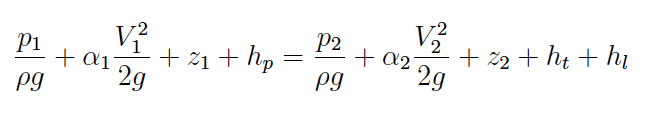 Diagram
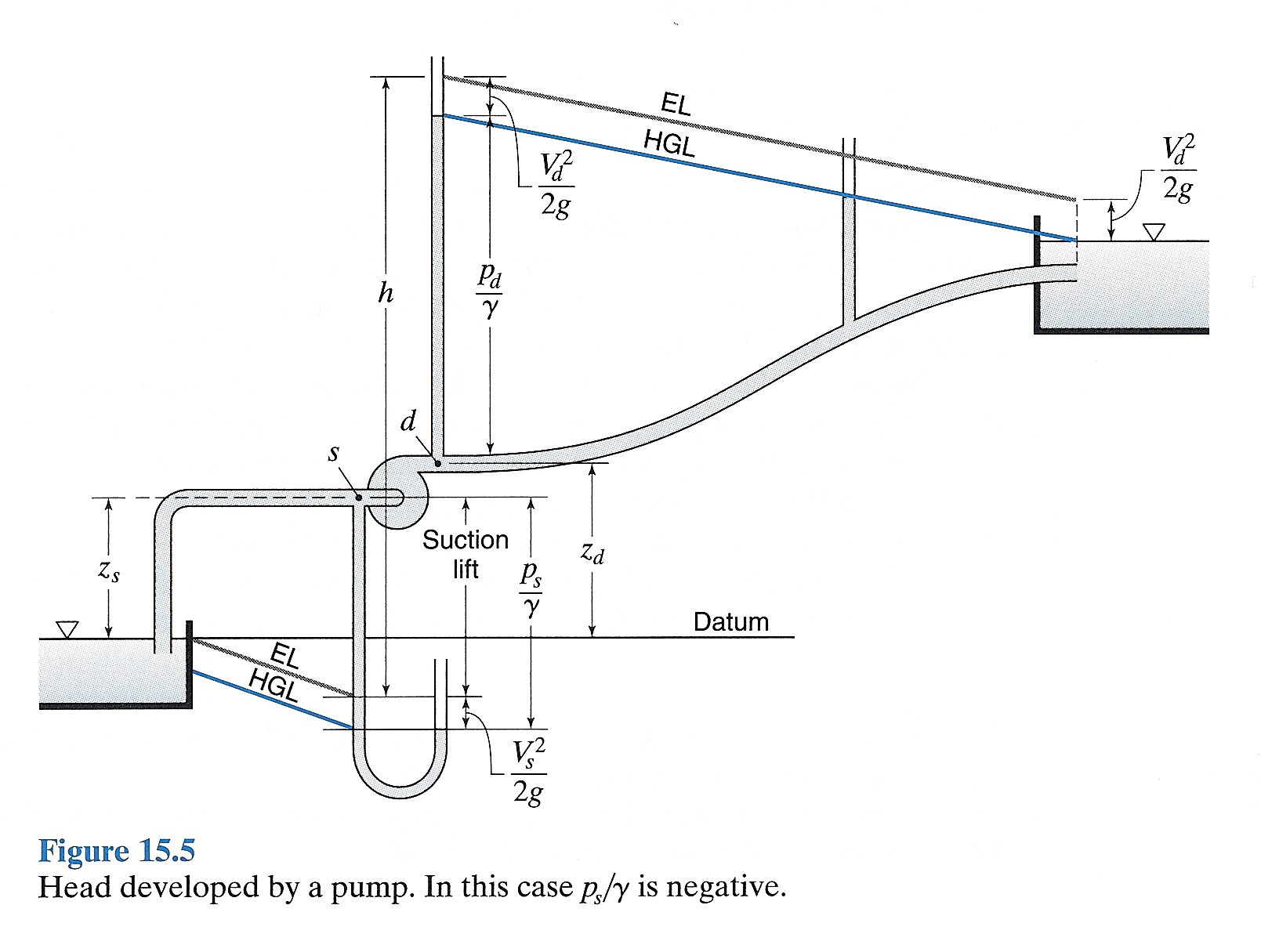 [Speaker Notes: S is suction, d is distribution side
Pressure usually cancels out because both reservoirs are at atmospheric pressure
If cross sectional area remains the same at 2 points, velocity head can be neglected
NOTE: EGL and HGL remain same distance apart
IF XS area changes, velocity head changes across the pipe
Elevation is based on datum to the point]
Energy Equation
1
2
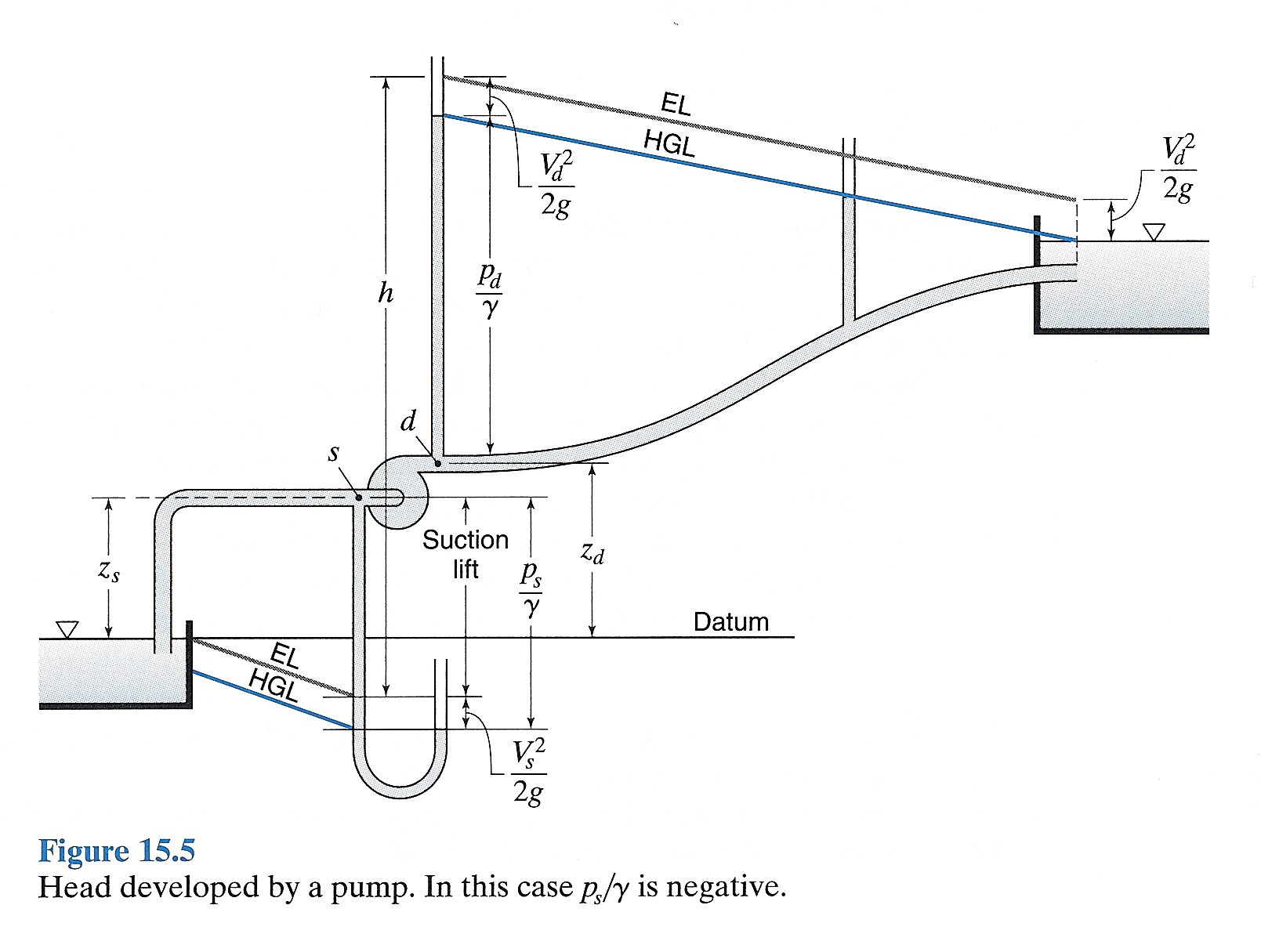 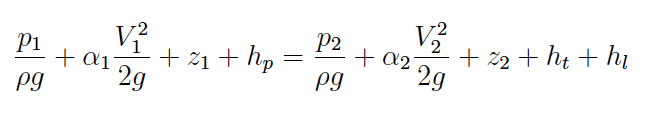 Hydraulic grade line
HGL is a line that represents the surface/profile of water flowing in partially full pipe
If pipe is under pressure, flowing full the HGL rises to where a free surface would exist if there were a piezometer installed in the pipeline
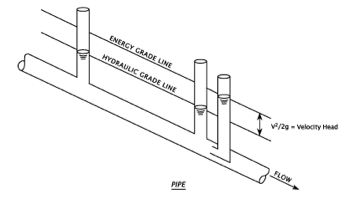 Energy grade line
EGL is a line that represents the elevation of energy head of water flowing in a conduit
It is the sum of the elevation, pressure, and velocity head at a location
Drawn above HGL at a distance equal to the velocity head
HGL/EGL
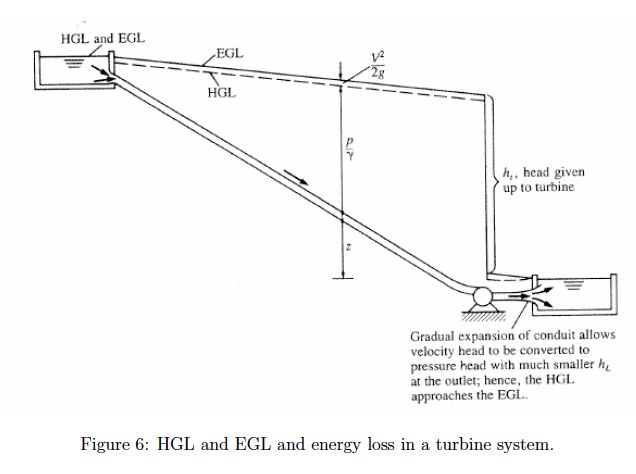 example
Analyze an ordinary bucket (diameter = 1 foot) with a ½-inch hole drilled at the base of the bucket.
Develop an equation that estimates time-to-drain for different fill depths (with an unknown drainage coefficient)
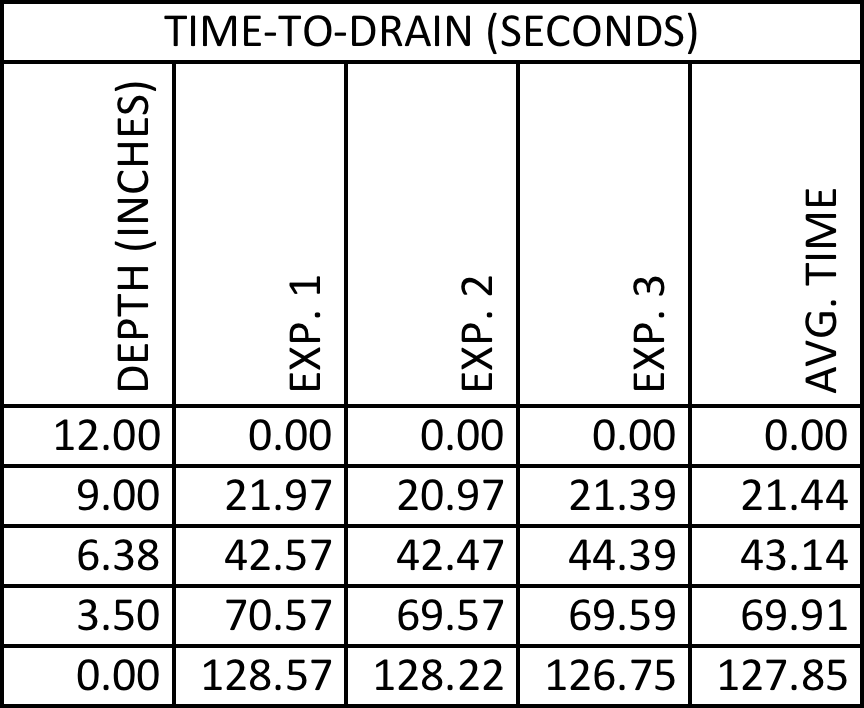 Compare to observed data to infer a drainage coefficient
ANALYSIS
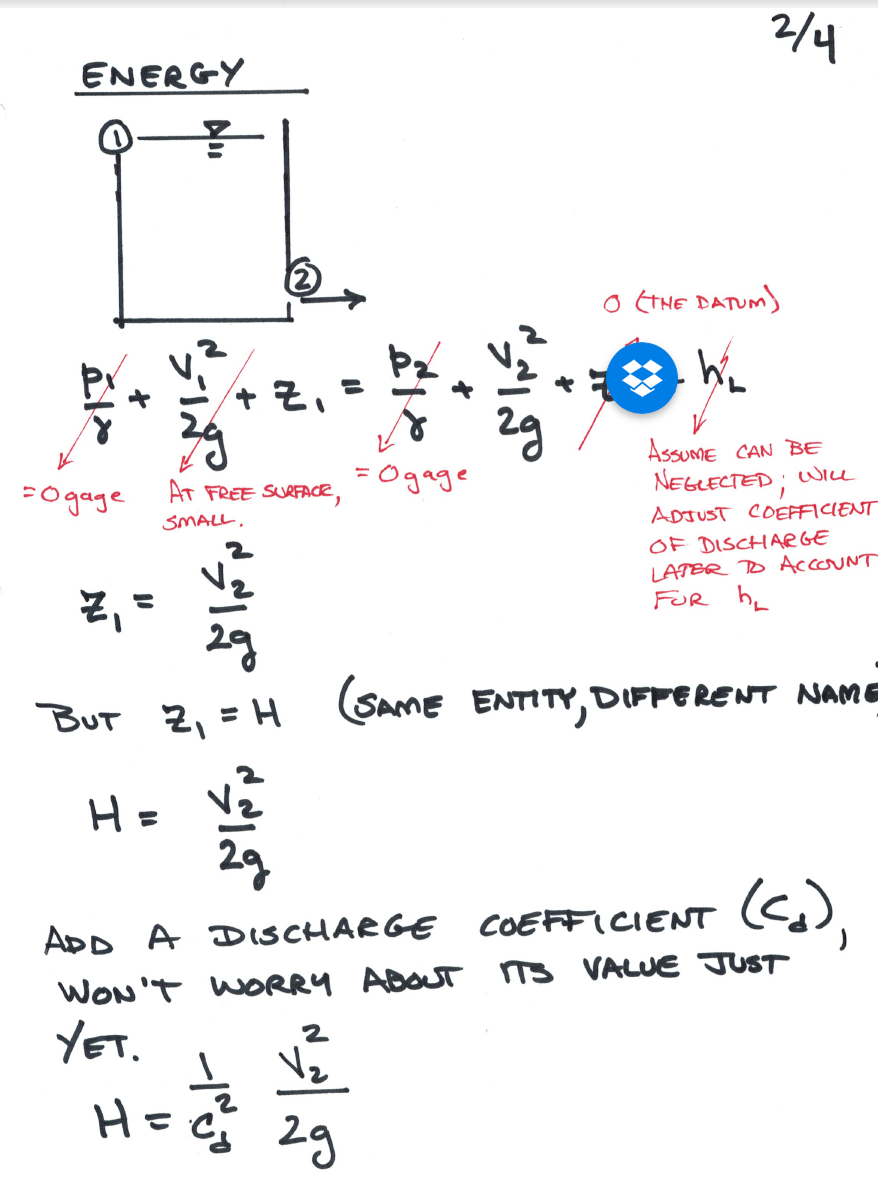 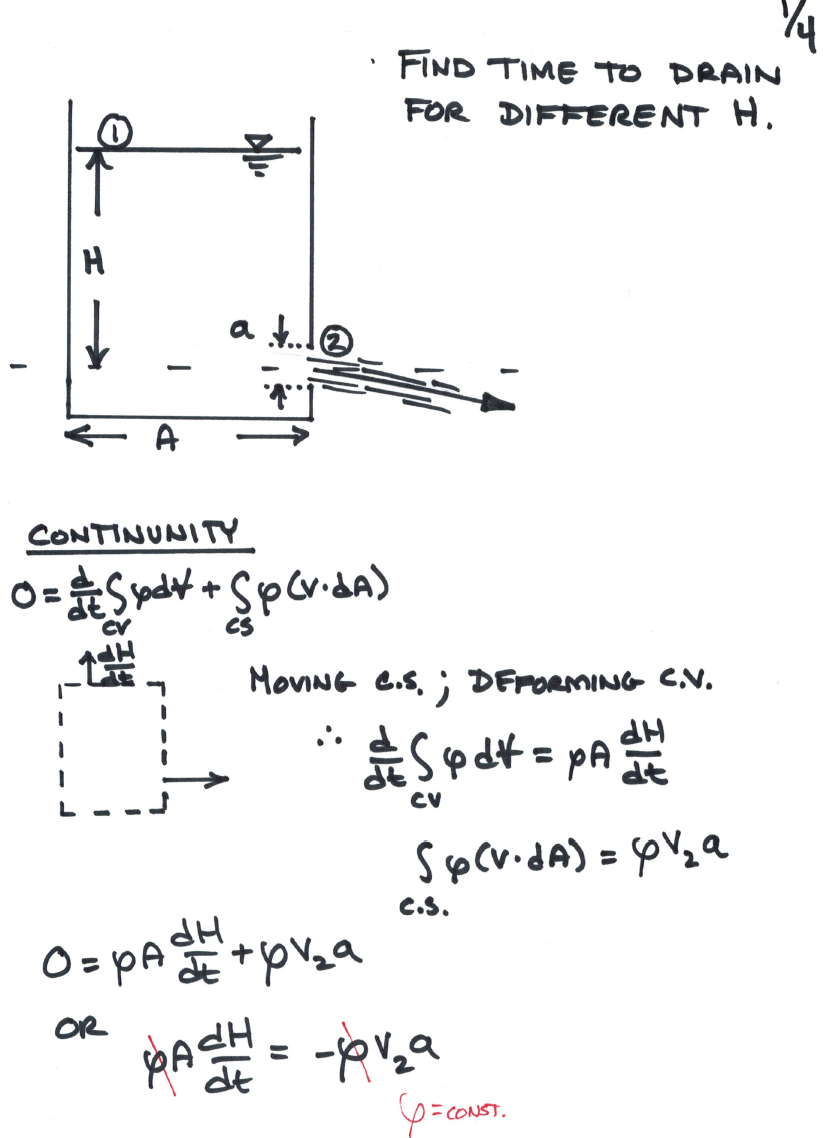 ANALYSIS
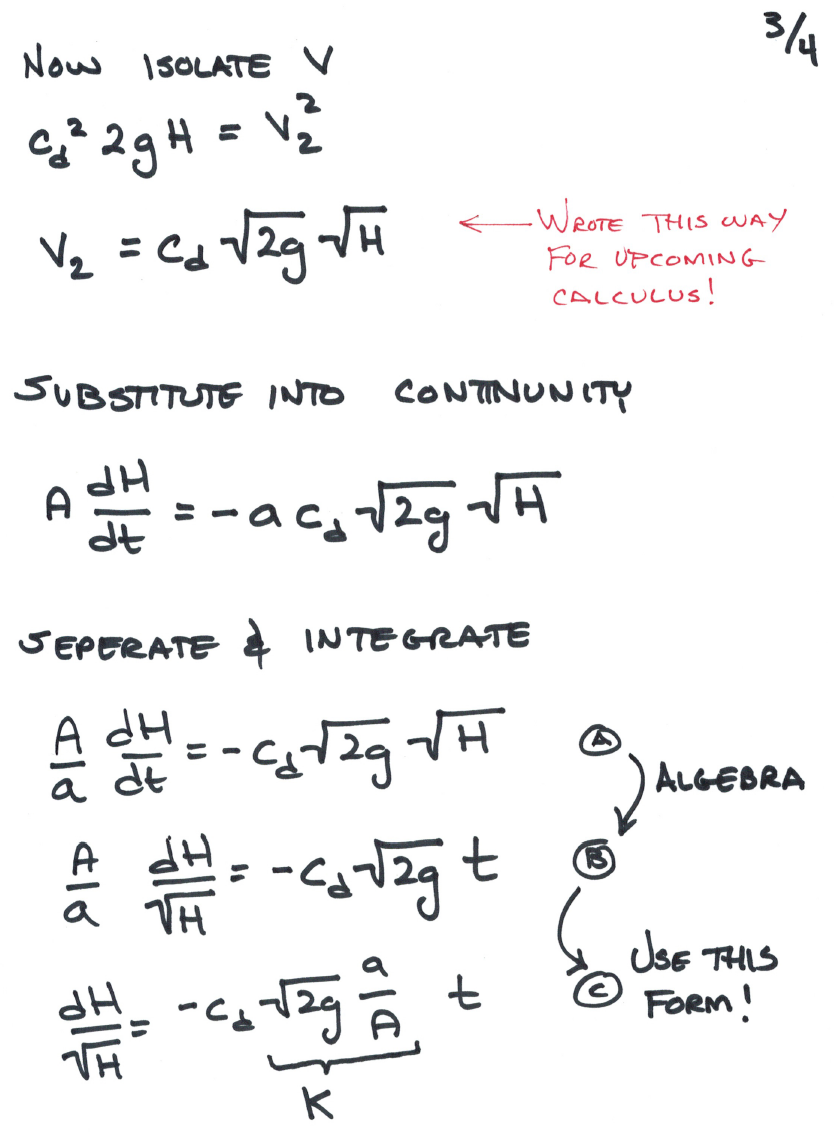 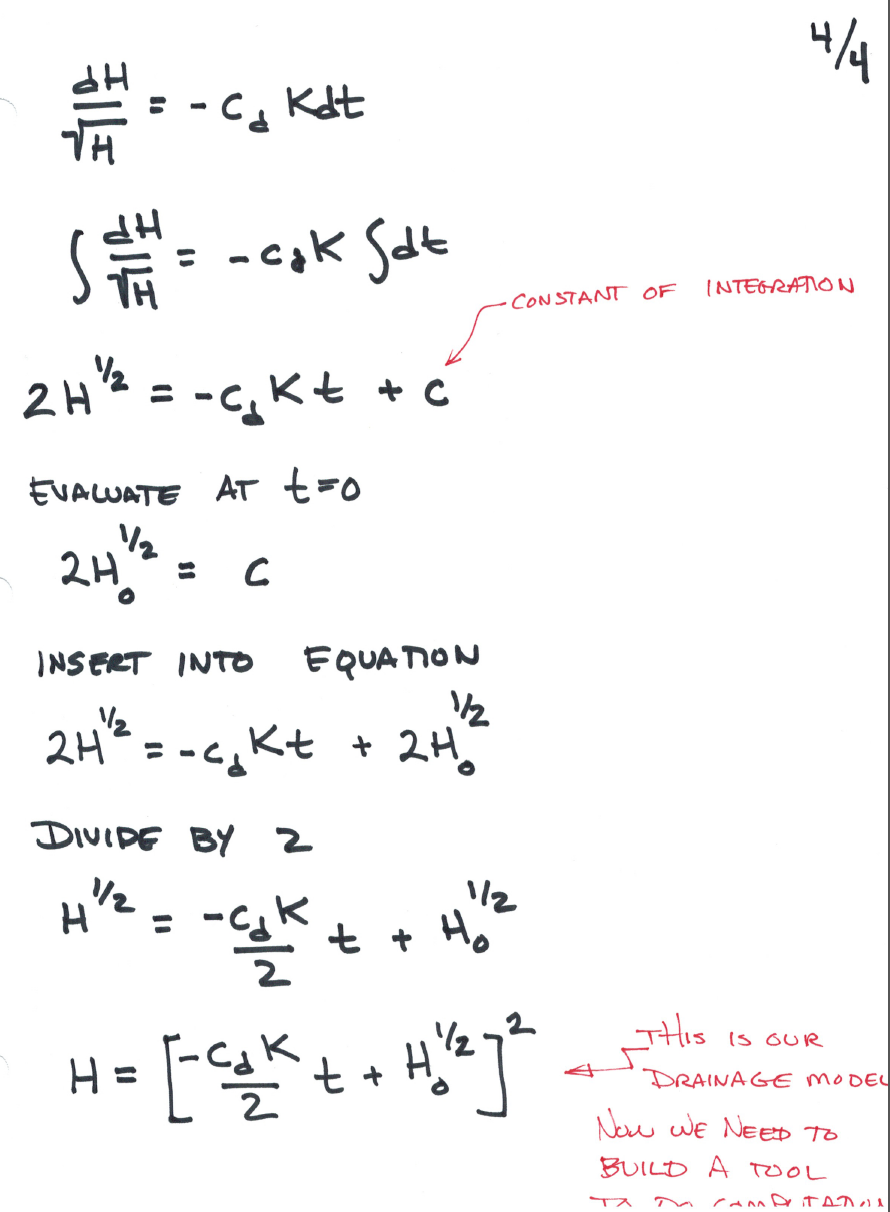 RESULT
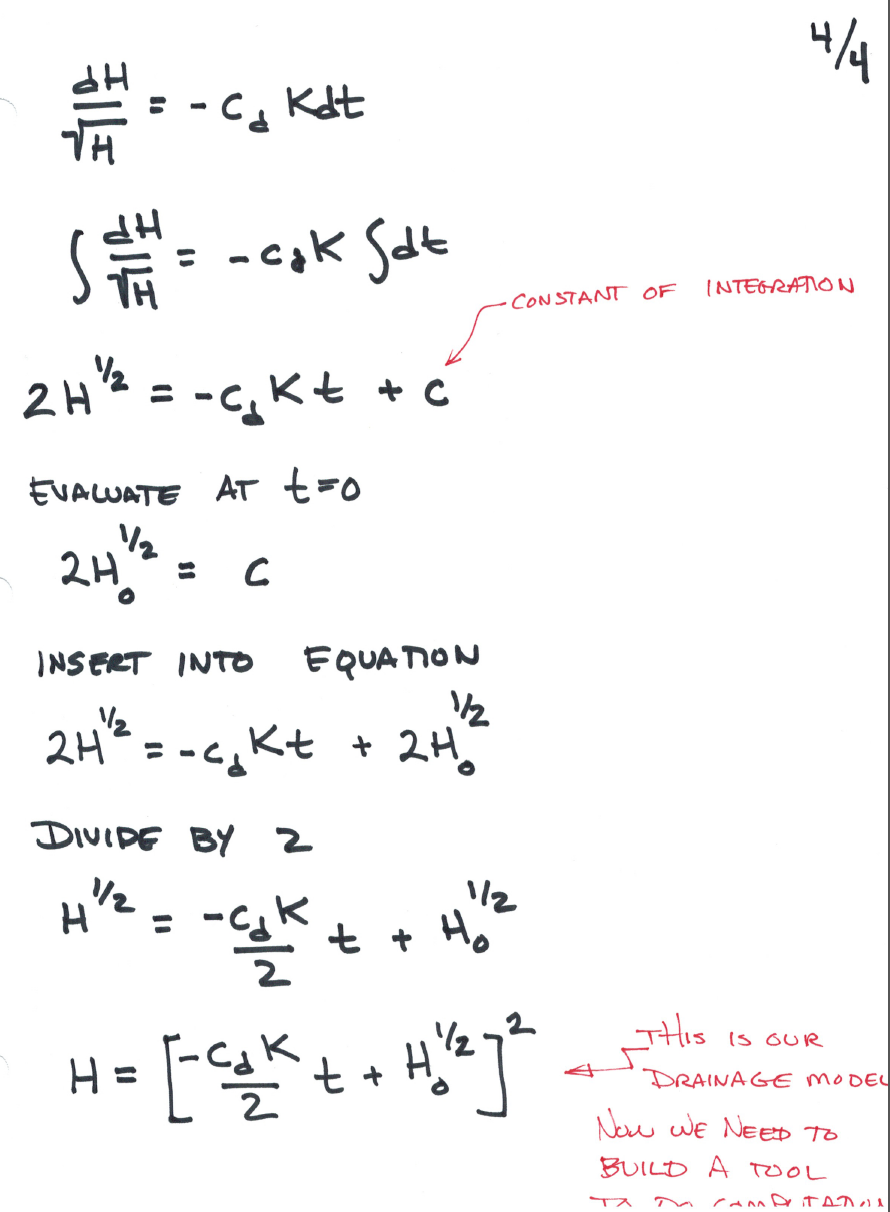 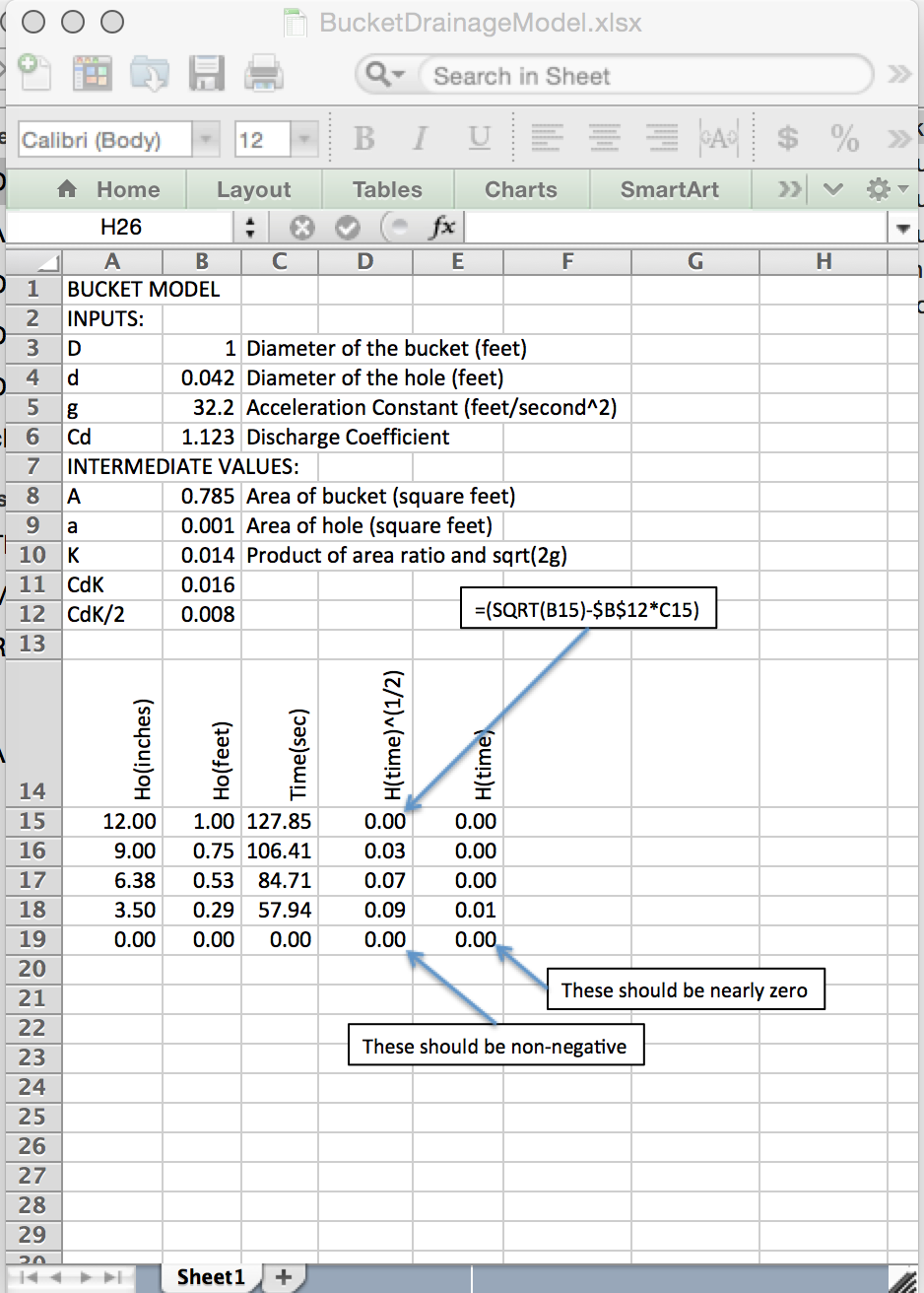 example
Estimate discharge between two reservoirs
Head Loss is given as
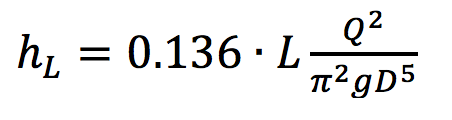 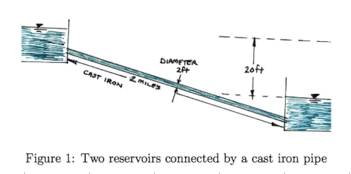 [Speaker Notes: Do analysis in class – build tool in class.  Direct application of energy equation.]
HEAD LOSS MODELS
Head Loss Models (for losses in pipes)
Darcy-Weisbach
Moody Chart
Examples
Jain Equations
Hazen-Williams
Chezy-Manning
Fitting (Minor) Losses
Pipeline system
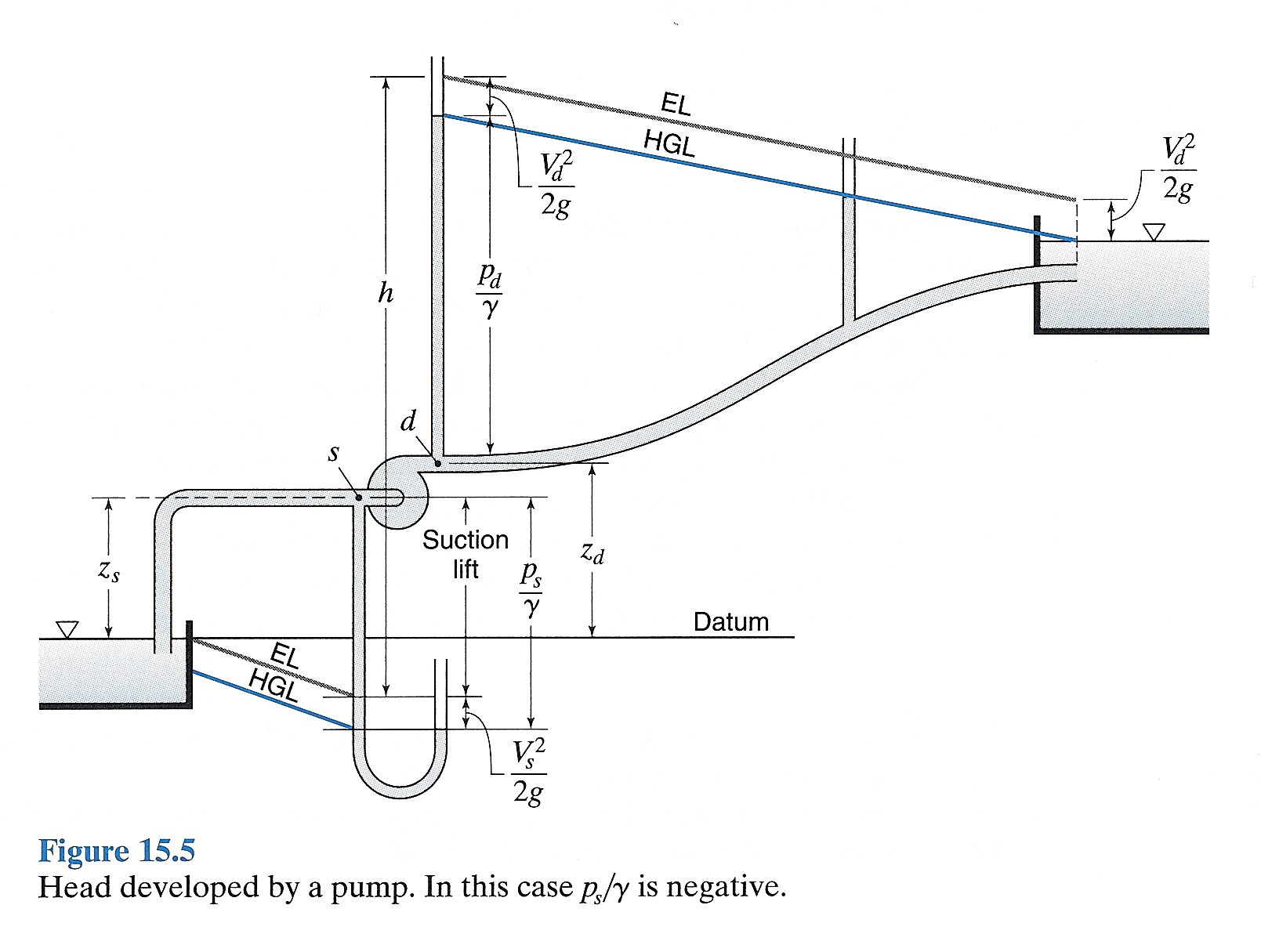 1
2
Head Loss Model
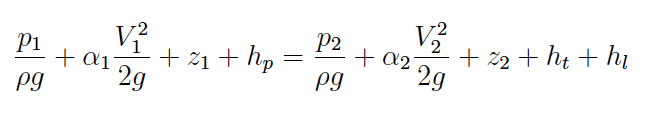 Pump Curve
Darcy-Weisbach loss model for pipe loss
Frictional loss proportional to
Length, Velocity^2
Inversely proportional to
Cross sectional area
Loss coefficient (f) depends on
Reynolds number (fluid and flow properties)
Roughness height (pipe material properties)
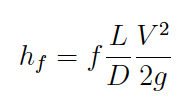 Moody Chart
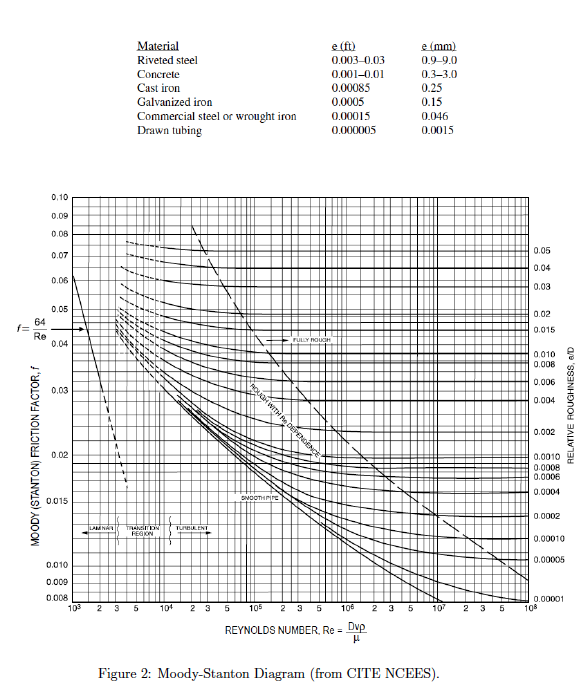 Moody-Stanton chart is a tool to estimate the friction factor in the DW head loss model
Used for the pipe loss component of friction
Examples
Three “classical” examples using Moody Chart
Head loss for given discharge, diameter, material
Discharge given head loss, diameter, material
Diameter given discharge, head loss, material
Example 1
Head loss for given discharge, diameter, material
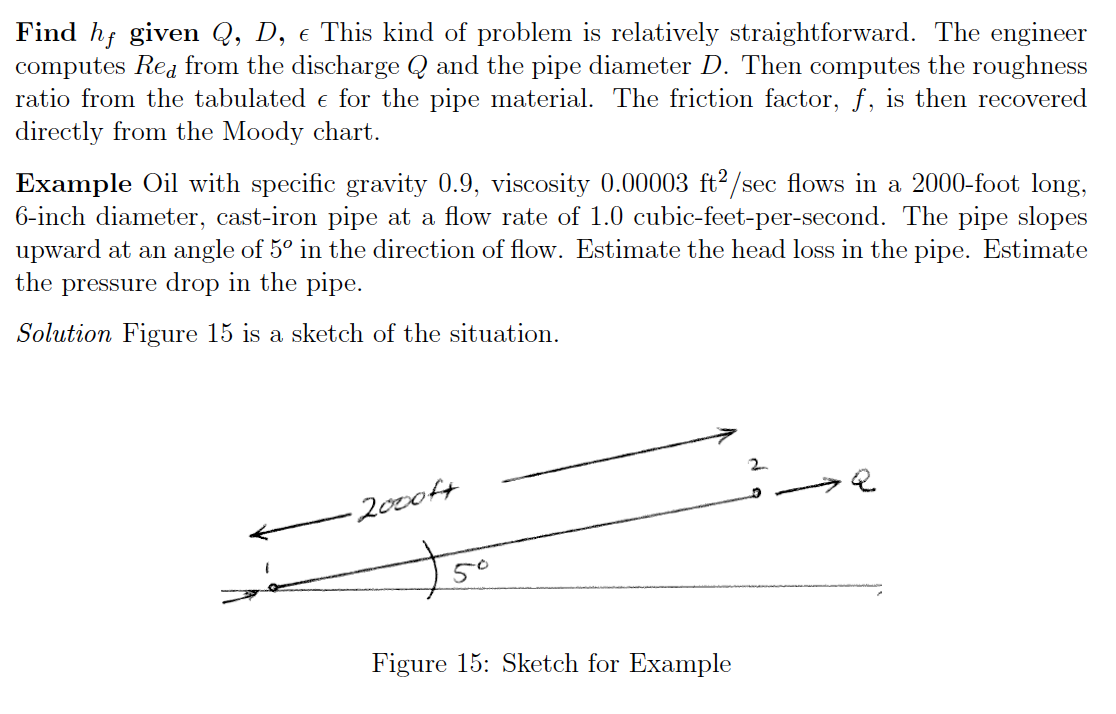 Example 1
Head loss for given discharge, diameter, material
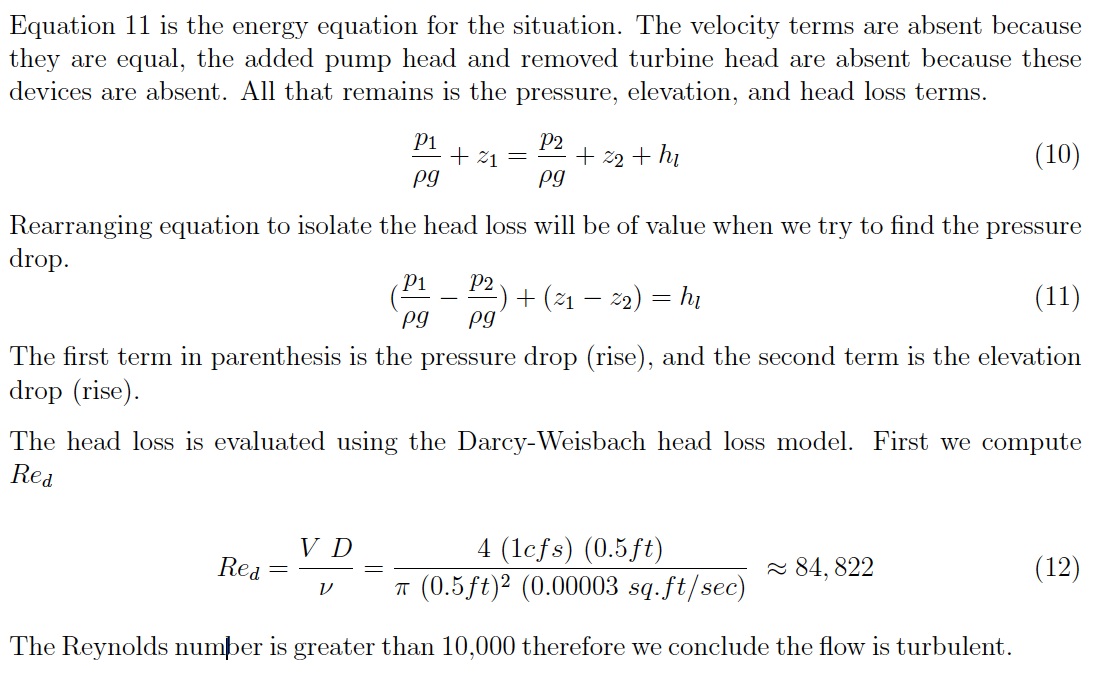 Example 1
Head loss for given discharge, diameter, material
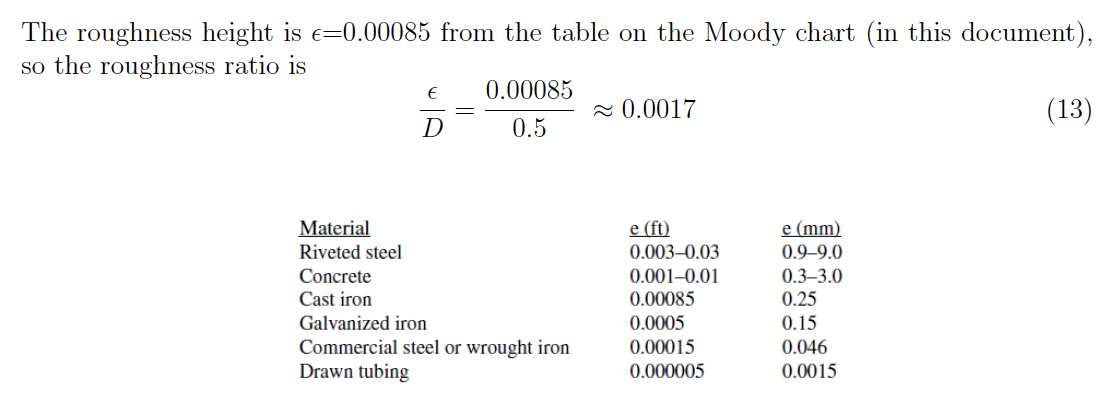 Example 1
Head loss for given discharge, diameter, material
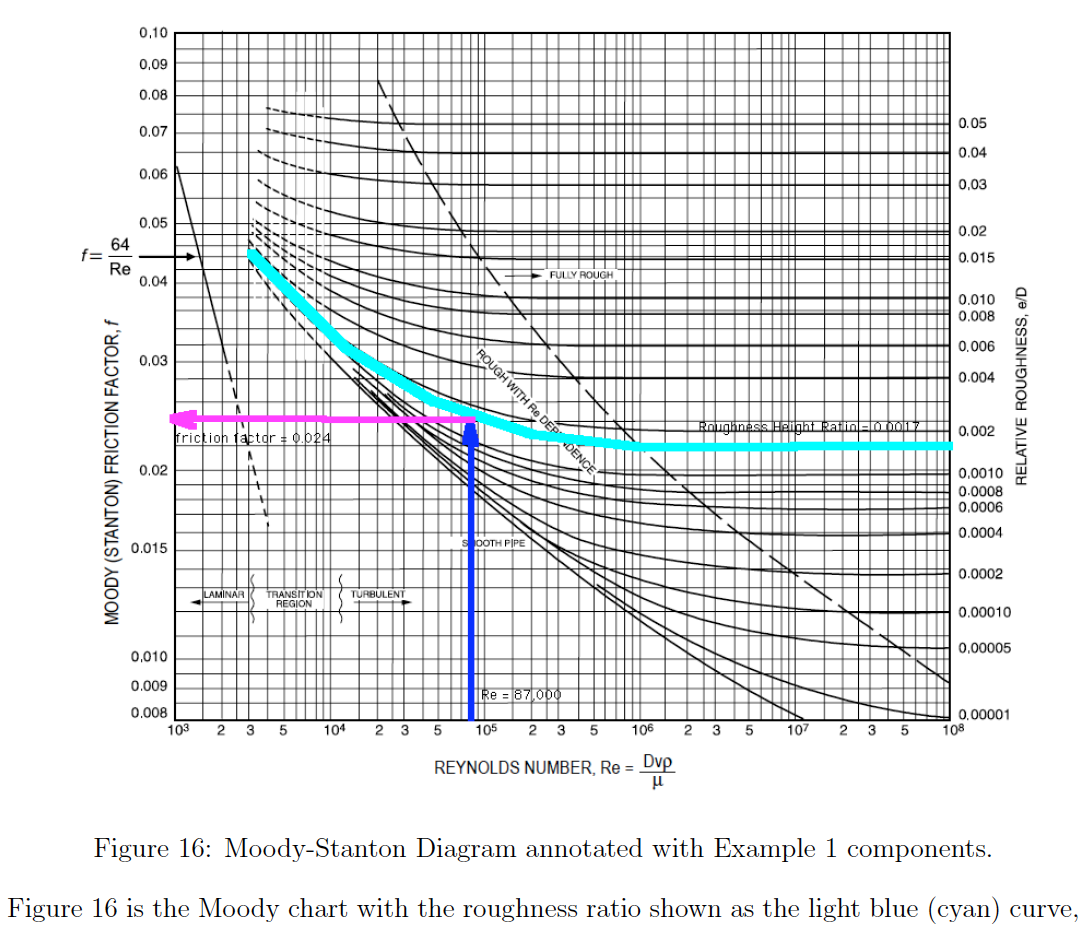 Example 1
Head loss for given discharge, diameter, material
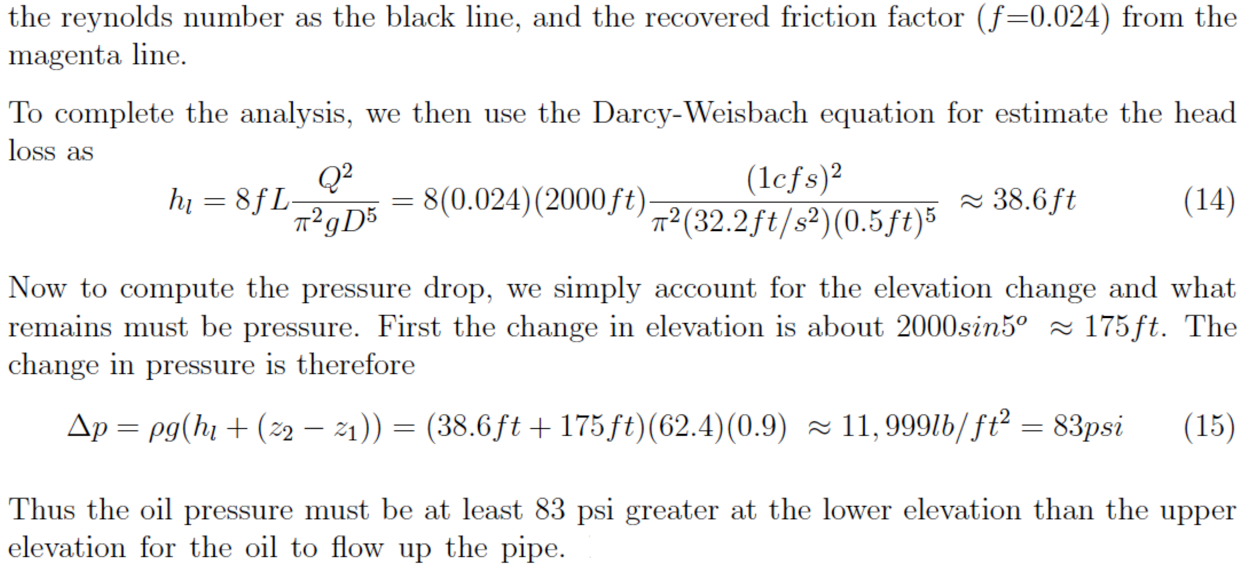 Example 2
Discharge given head loss, diameter, material
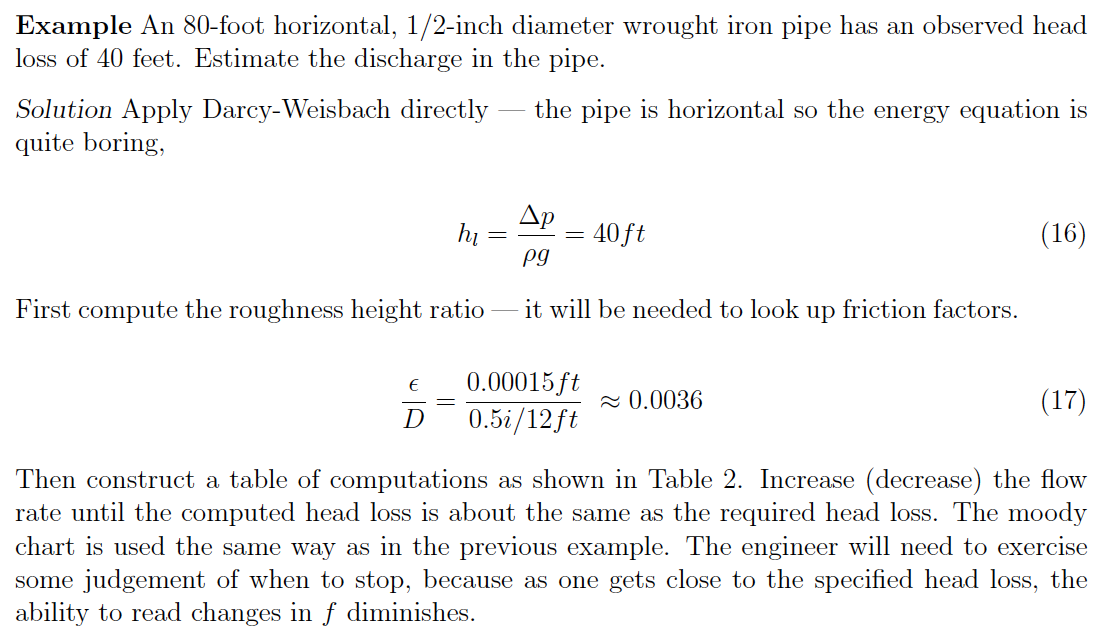 Example 2
Discharge given head loss, diameter, material
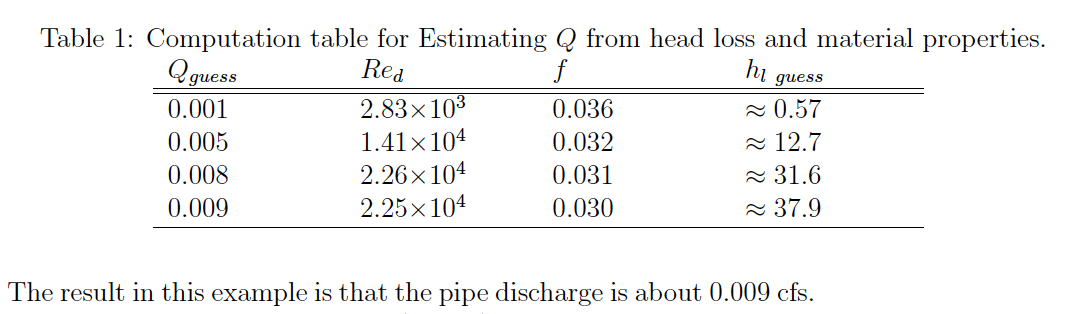 Example 3
Diameter given discharge, head loss, material
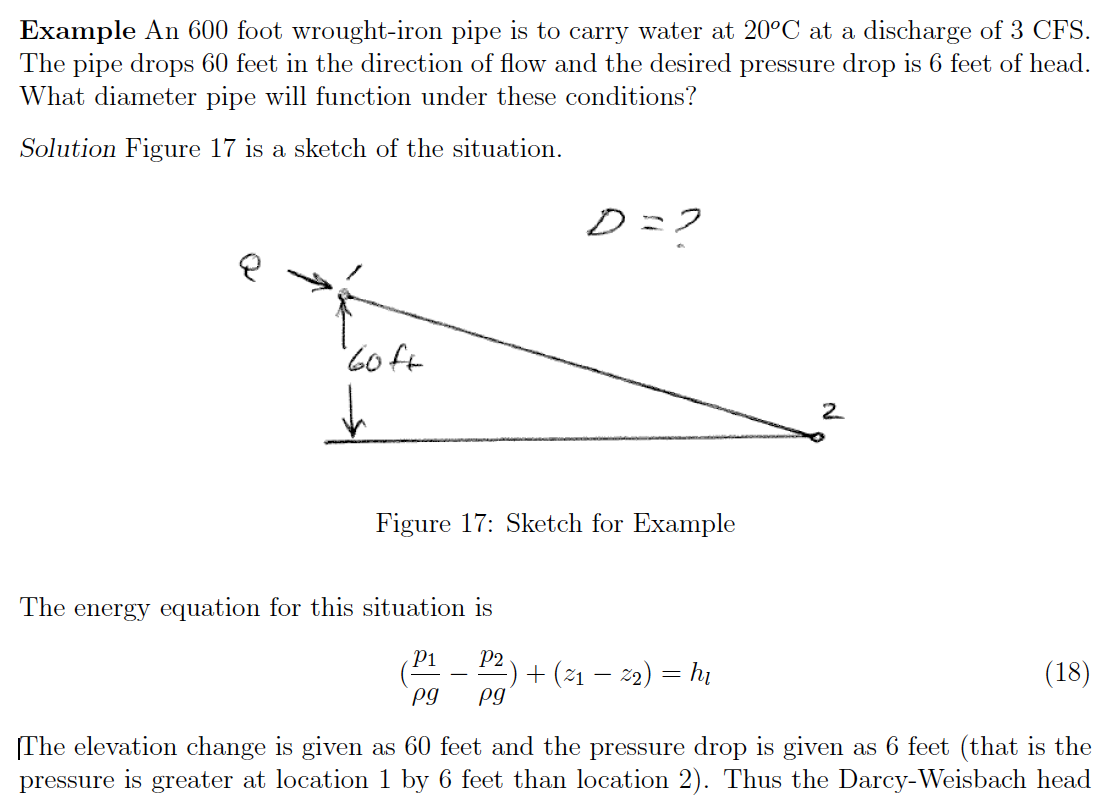 Example 3
Diameter given discharge, head loss, material
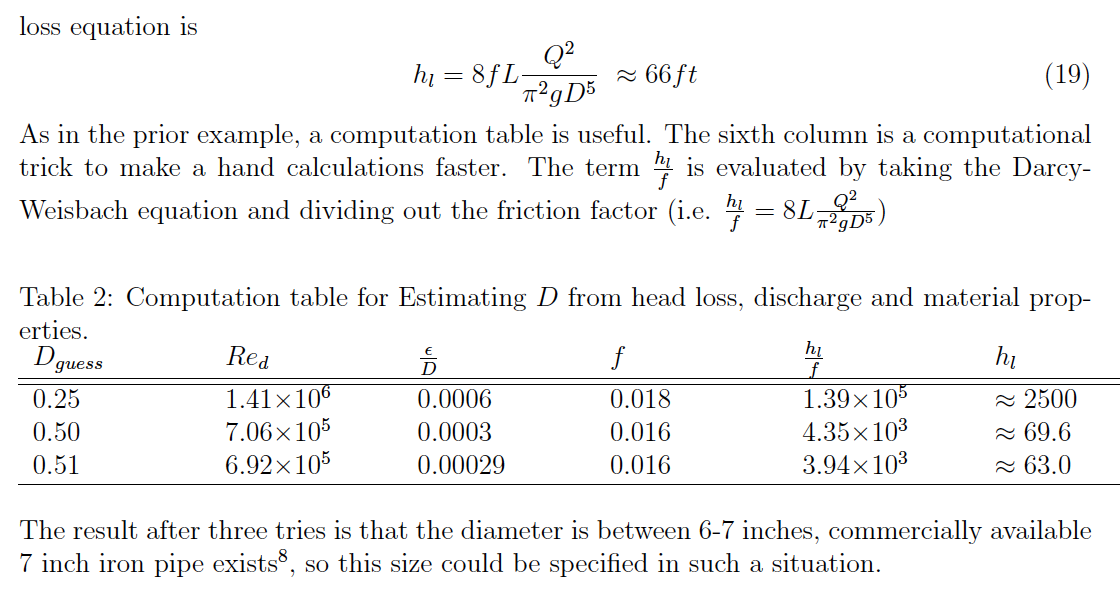 Direct (Jain) Equations
An alternative to the Moody chart are regression equations that allow direct computation of discharge, diameter, or friction factor.
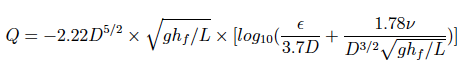 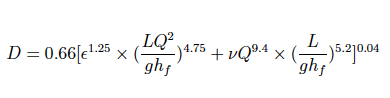 Jain equations
Example – Build a VBA Tool
State the programming problem
Known (Inputs)
Unknown (Outputs)
Governing Equation(s)
Test the tool
Jain equations
State the programming problem:
Write a function that takes inputs for the Jain equation and produces an estimate of discharge
Write an interface (spreadsheet) that accepts the inputs, calls the function, and returns the computed discharge
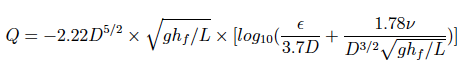 Jain equations
Known (inputs)
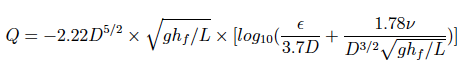 Engineer will specify (known):
	Diameter, D; Length of pipe, L; Roughness height, e;
	Viscosity, n; Gravitational acceleration constant, g;
	Slope of the EGL (hf/L)
Jain equations
Unknown (outputs)
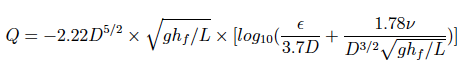 Function will compute:
	Discharge, Q.
Jain equations
Governing Equation(s)
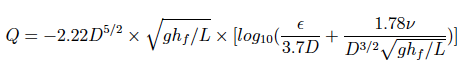 (ks and e are the same critters!)
The Jain Equation (above)  is the governing equation; however if we do some algebra to move D^2 into the square root terms and the natural logarithm we can compact the arithmetic used in computation slightly – the result is shown (below)
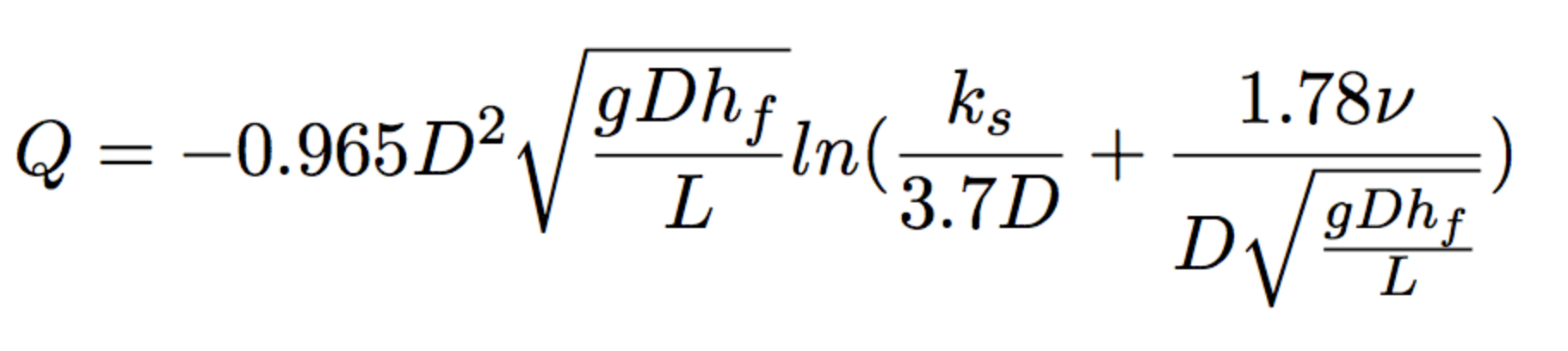 Jain equations
Build and Test the tool
Going to build in Excel VBA
Provides a way to create a function that we can re-use; will find the concept handy when we build a by-hand network simulator
Jain equations
Build and Test the tool
To program in VBA we need to activate the developer environment. (Windows)
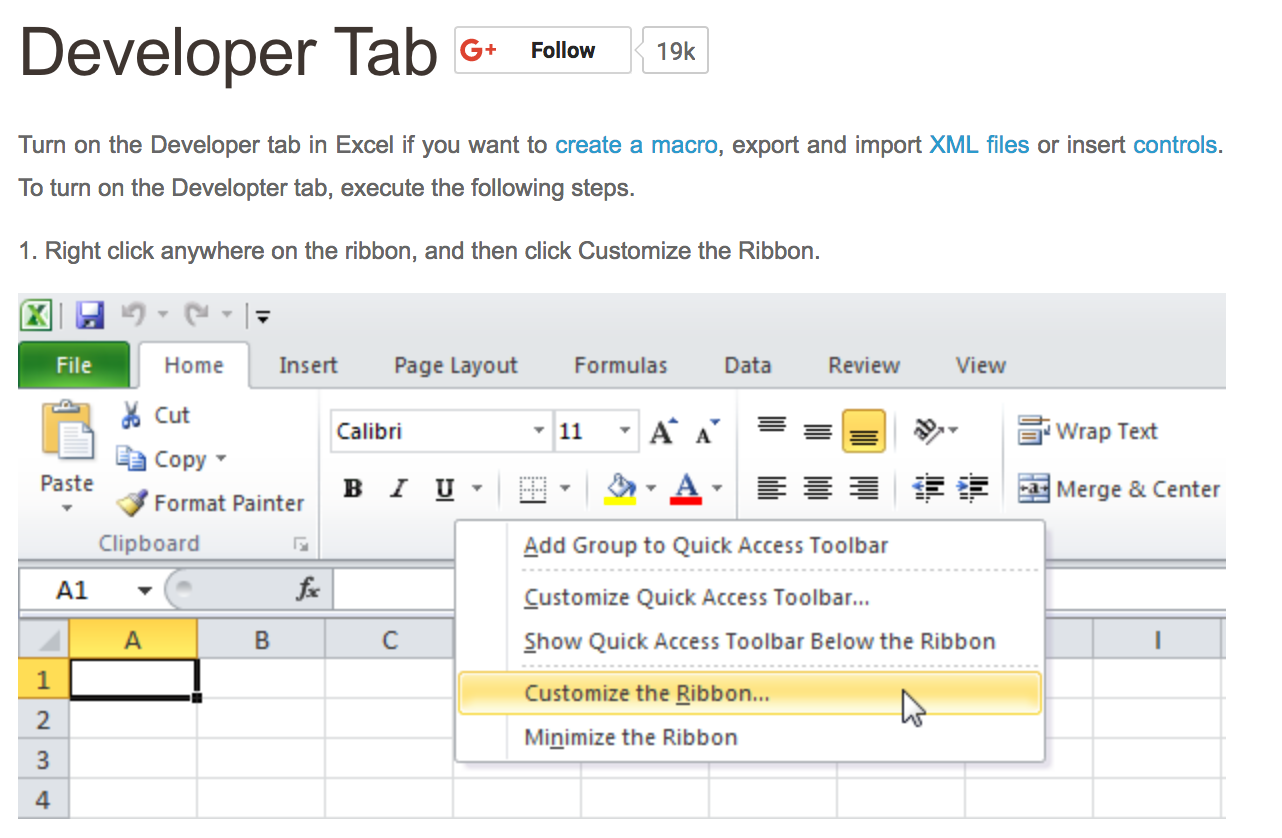 Jain equations
Build and Test the tool
To program in VBA we need to activate the developer environment. (Windows)
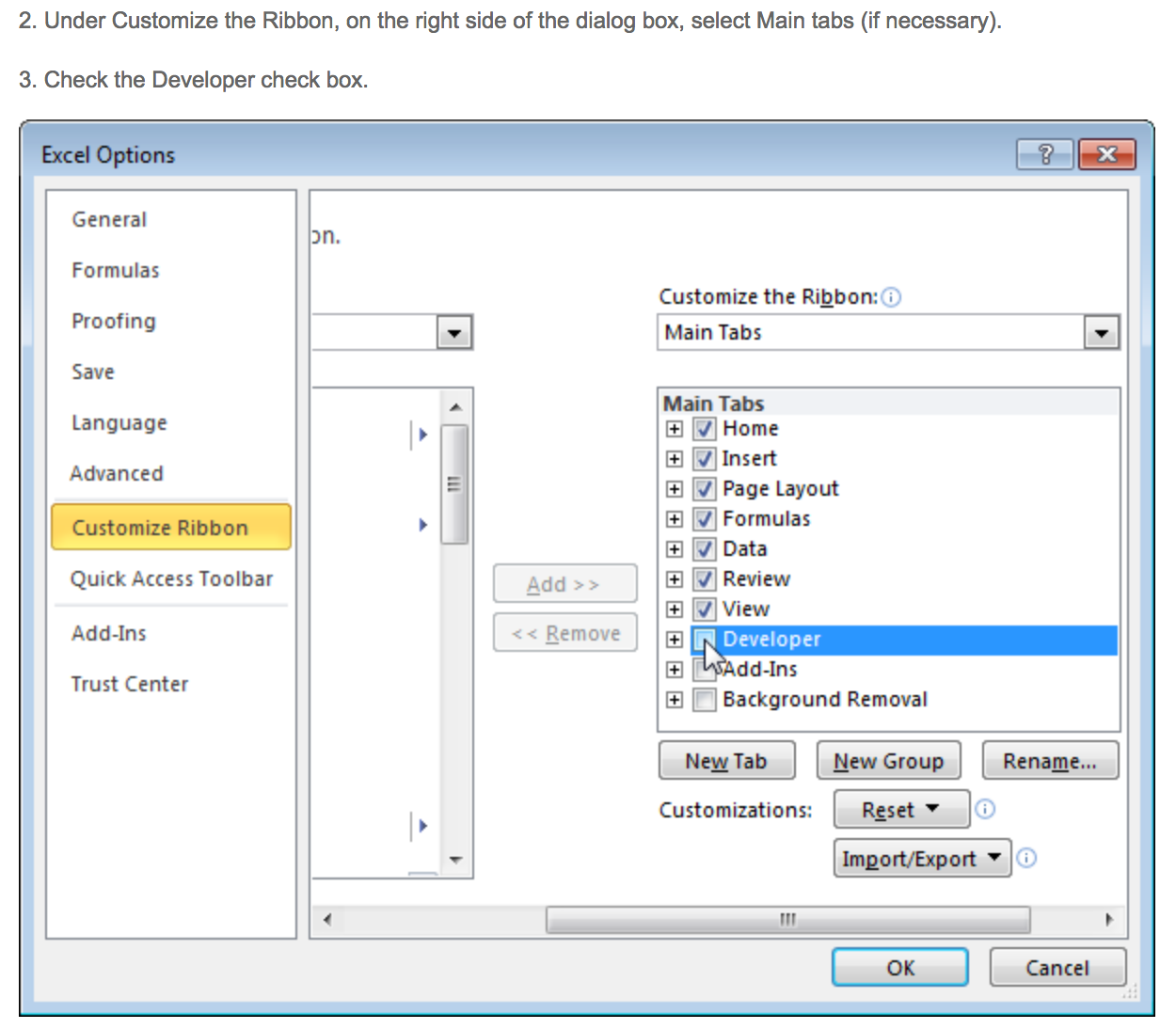 Jain equations
Build and Test the tool
To program in VBA we need to activate the developer environment. (Windows)
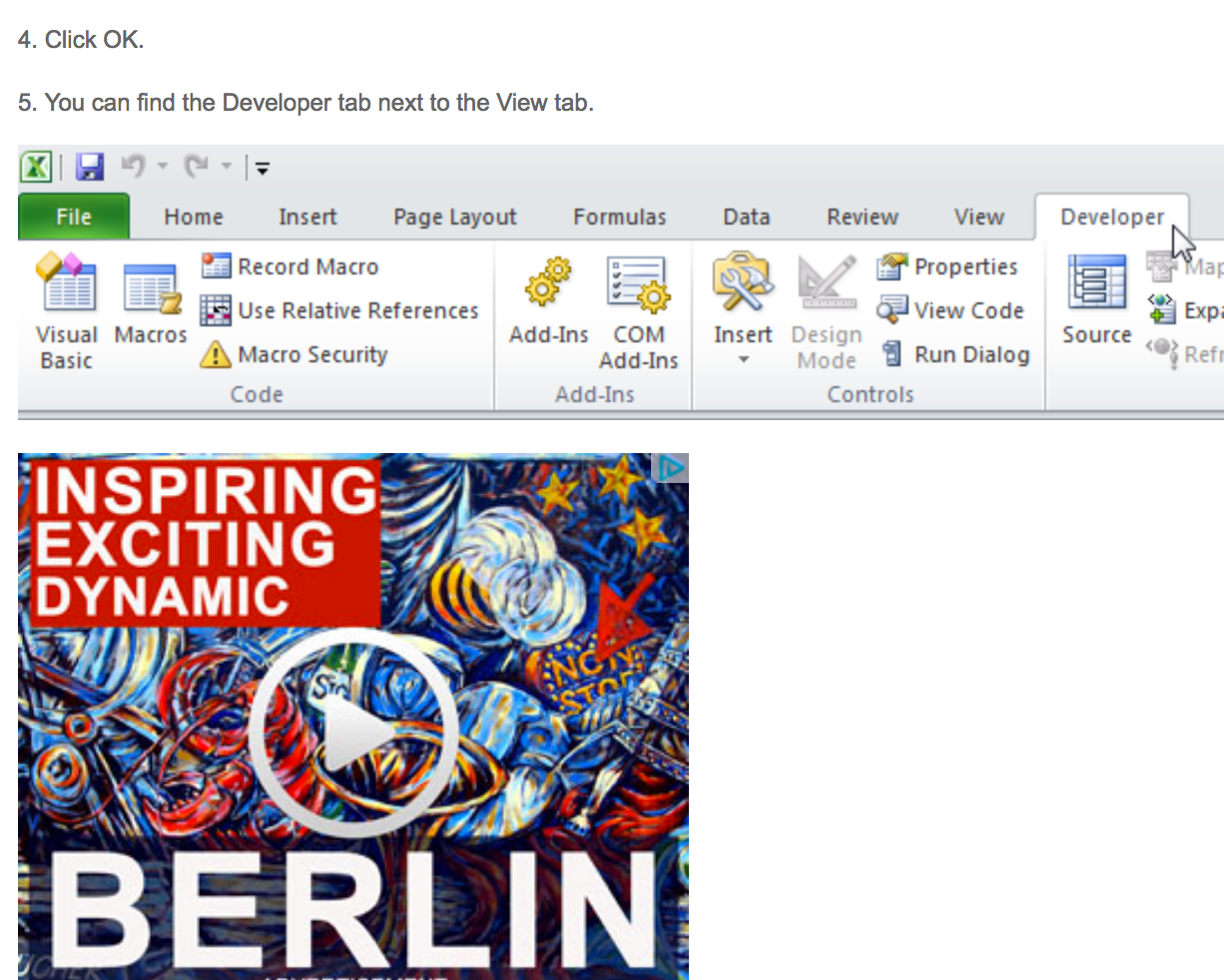 Jain equations
Build and Test the tool
To program in VBA we need to activate the developer environment. (mac_OS)
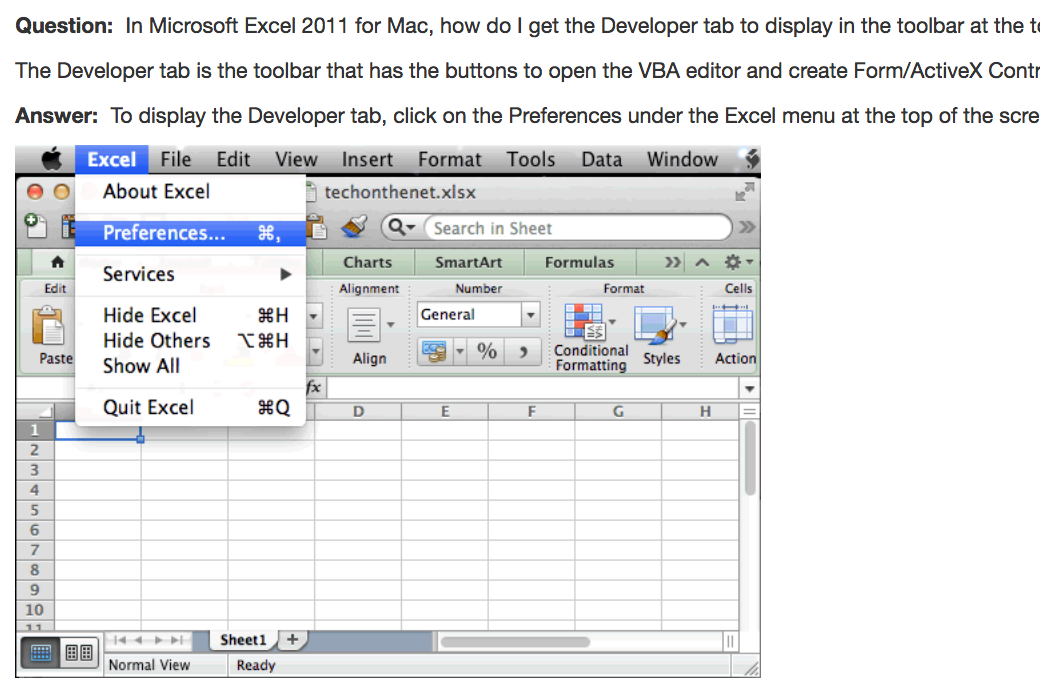 Jain equations
Build and Test the tool
To program in VBA we need to activate the developer environment. (Mac_OS)
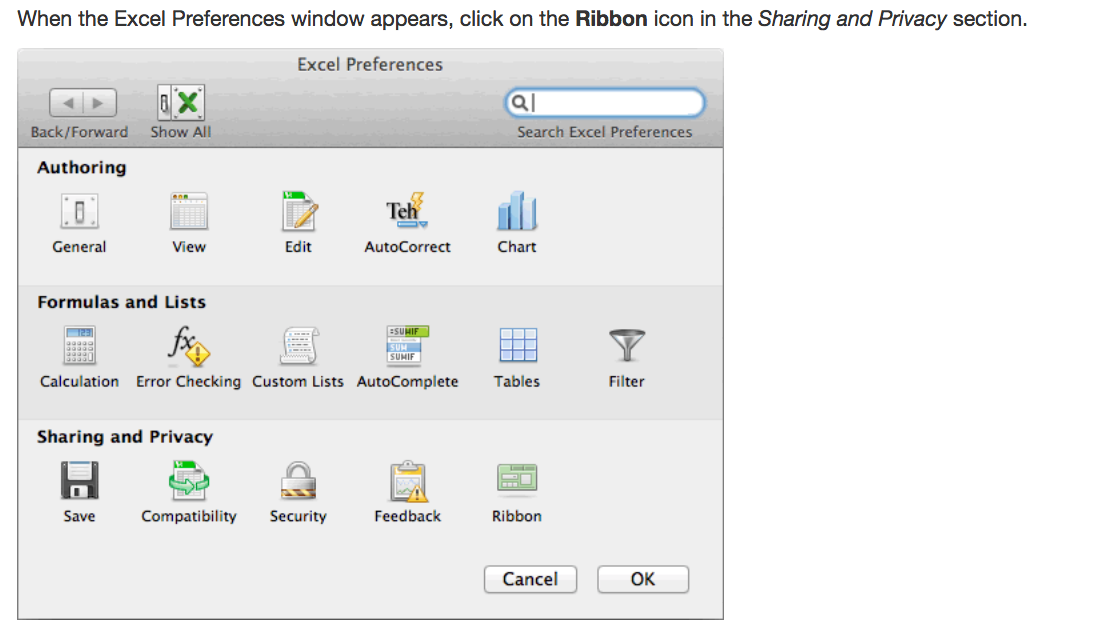 Jain equations
Build and Test the tool
To program in VBA we need to activate the developer environment. (Mac_OS)
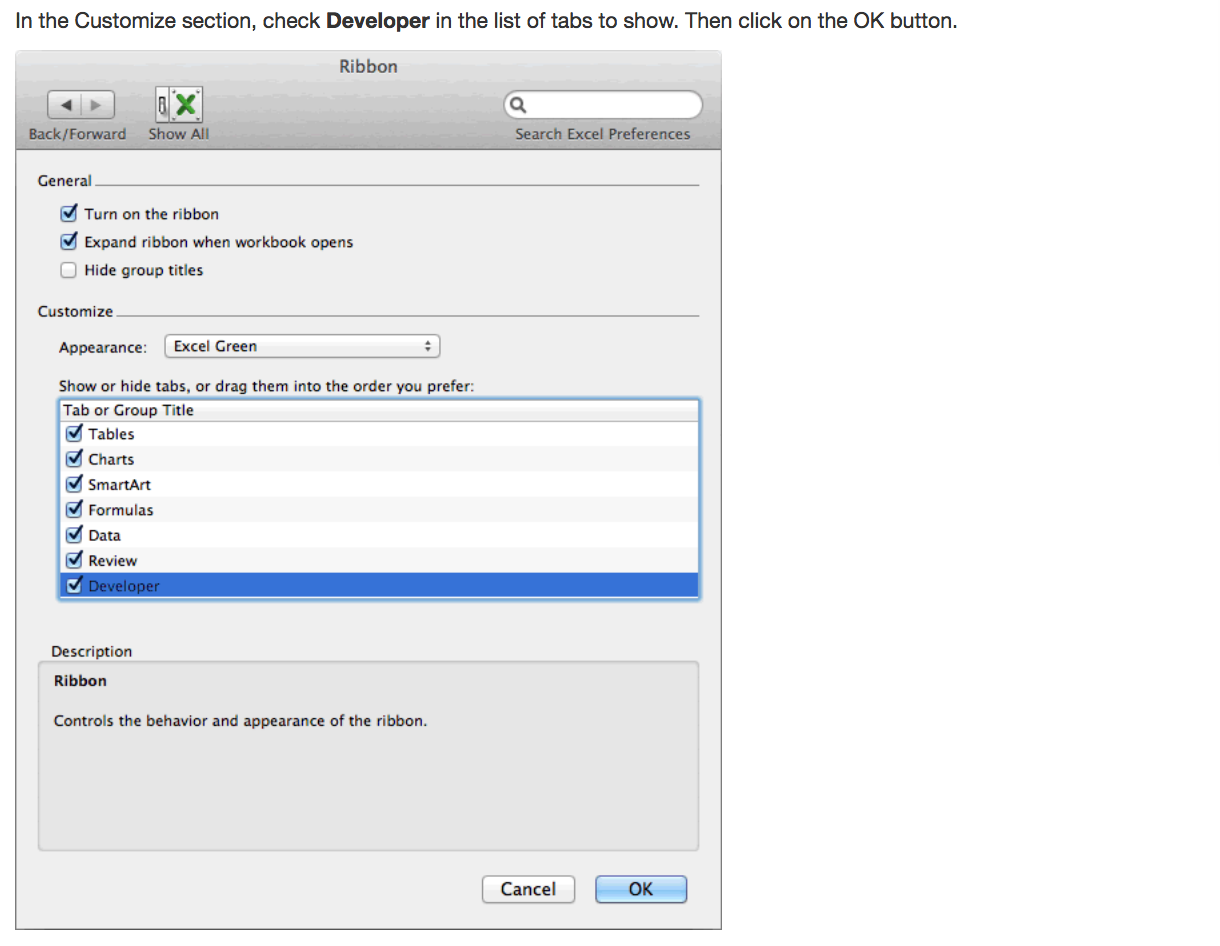 Jain equations
Build and Test the tool
To program in VBA we need to activate the developer environment. (Mac_OS)
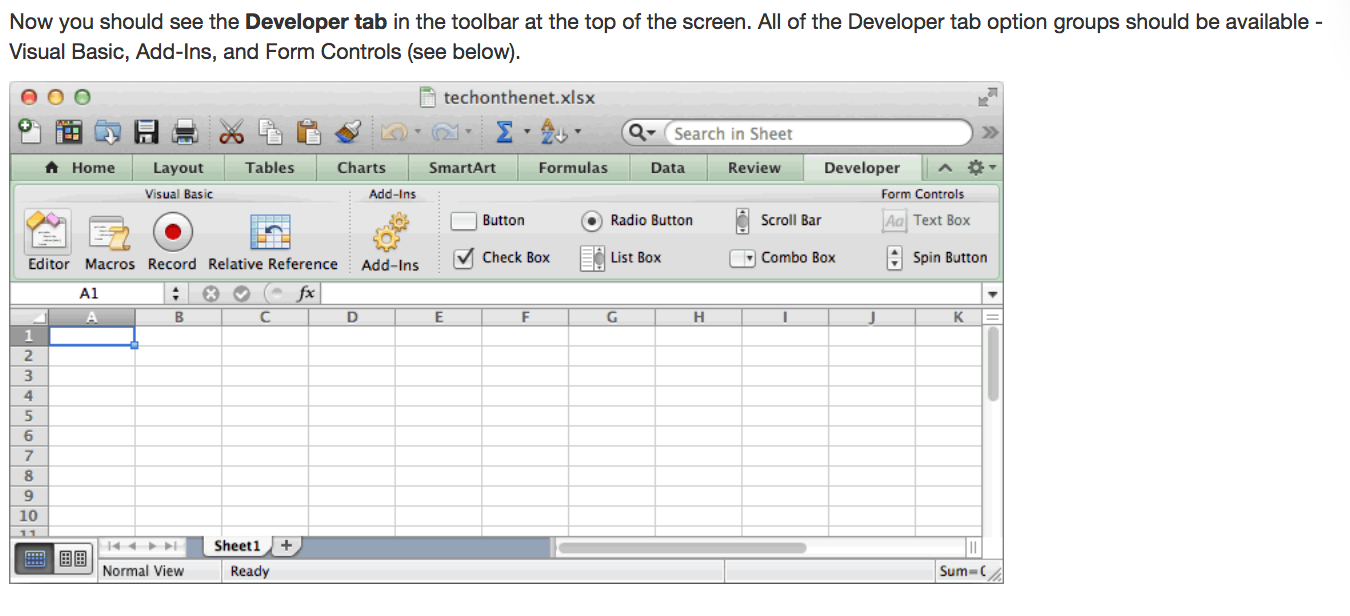 Jain equations
Build and Test the tool
Once the developer tab is available the coding of the spreadsheet is pretty similar in either architecture.
We will then open the editor in developer
Then choose “add module” – the module is where we can directly enter programs
Jain equations
Build and Test the tool
Here we “Insert a Module” – In my case it is called Module 1. it is local to the worksheet
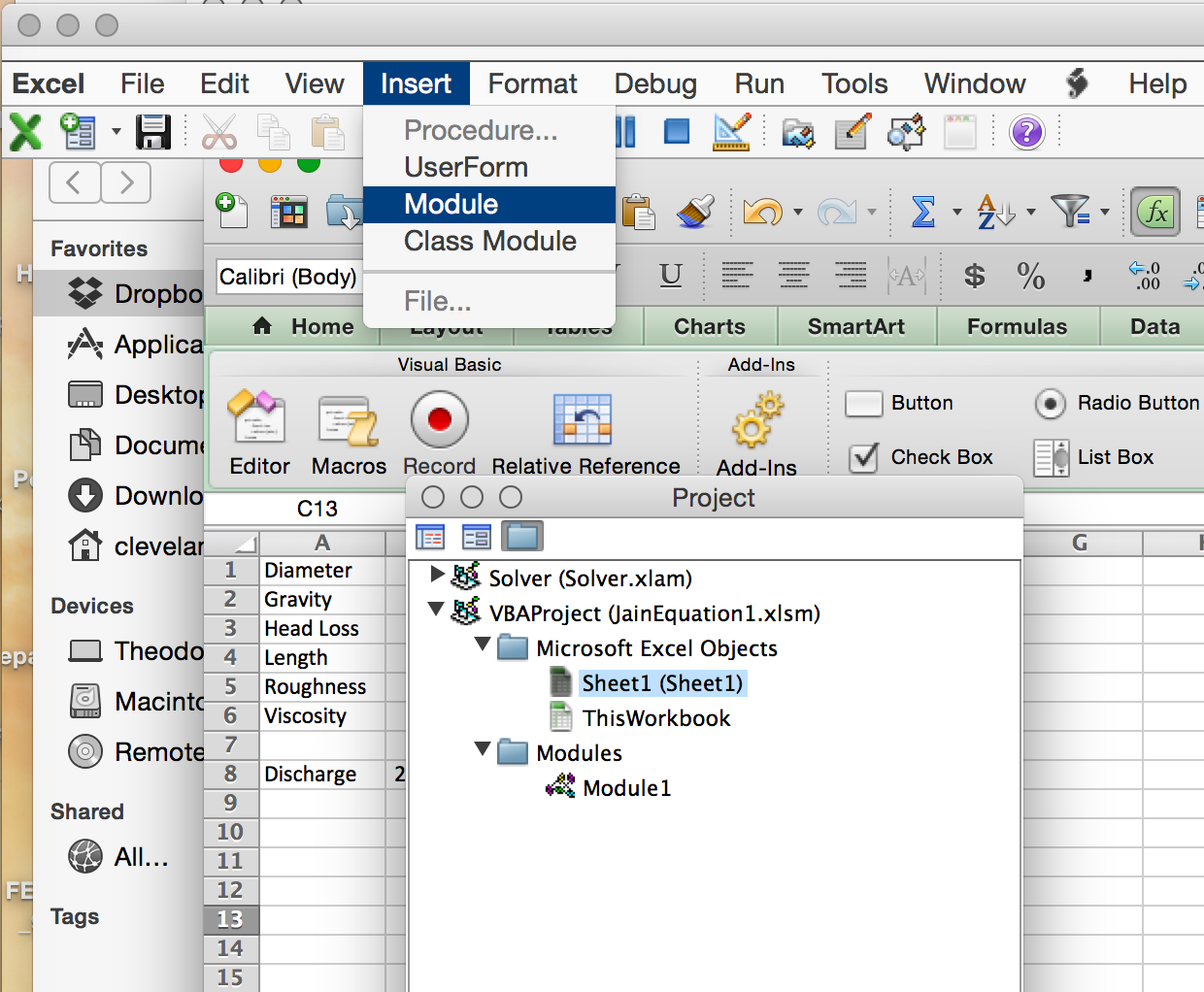 Jain equations
Build and Test the tool
Next we select the module and type in the required code
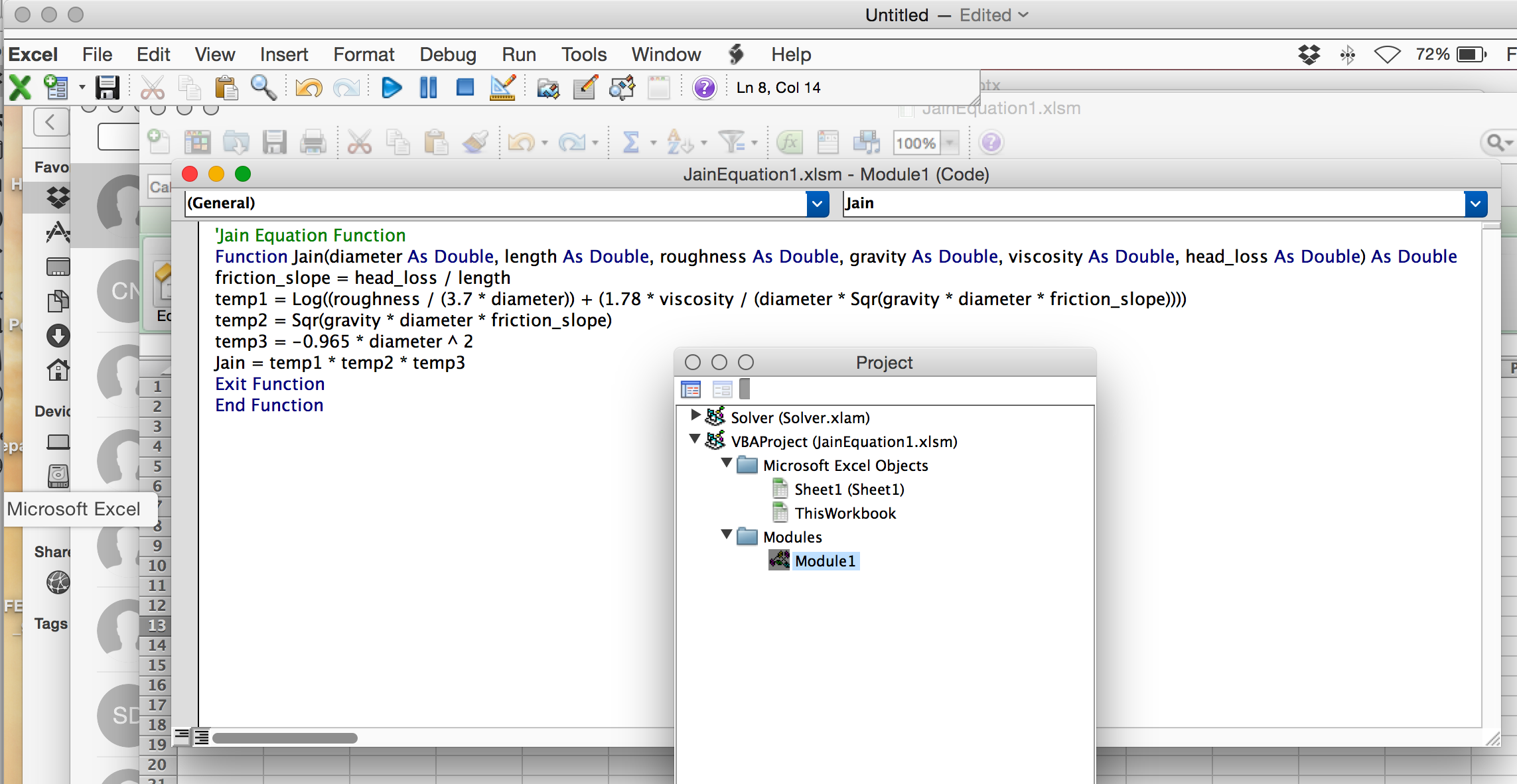 Jain equations
Build and Test the tool
With code built, now need an interface – that’s a normal spreadsheet looking thing
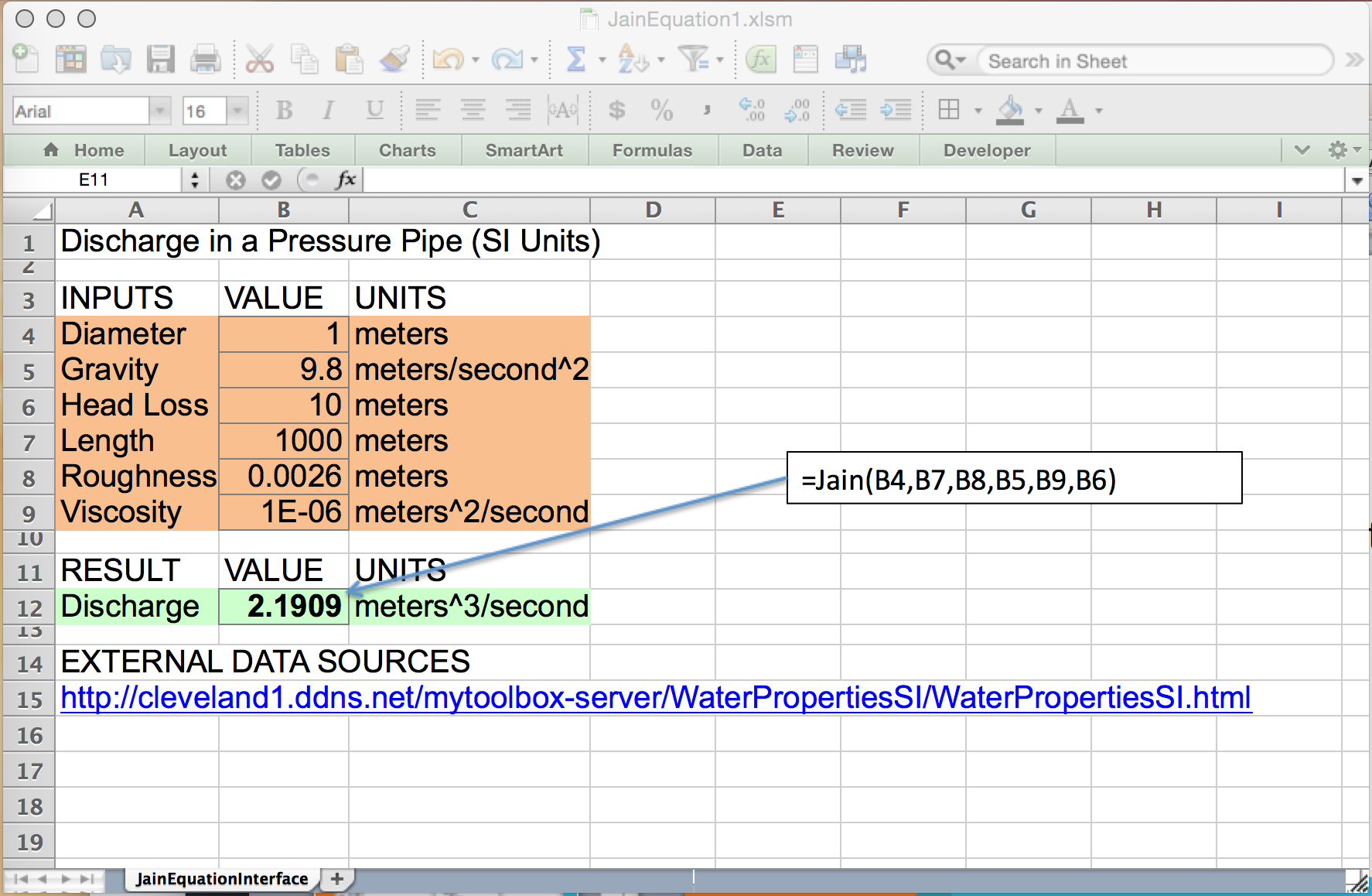 Includes a link to a fluid properties database
Jain equations
Build and Test the tool
Now need to testthe tool using known solutions:
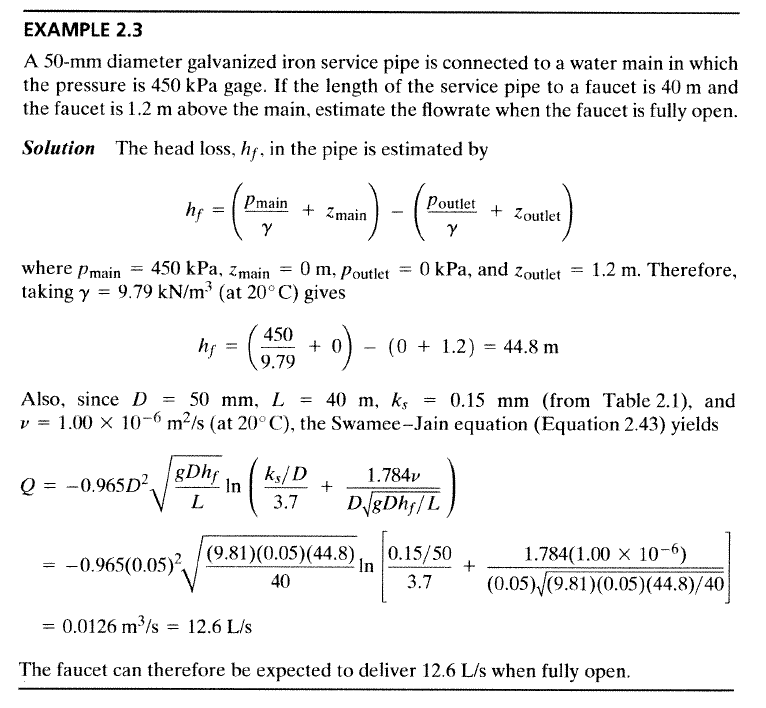 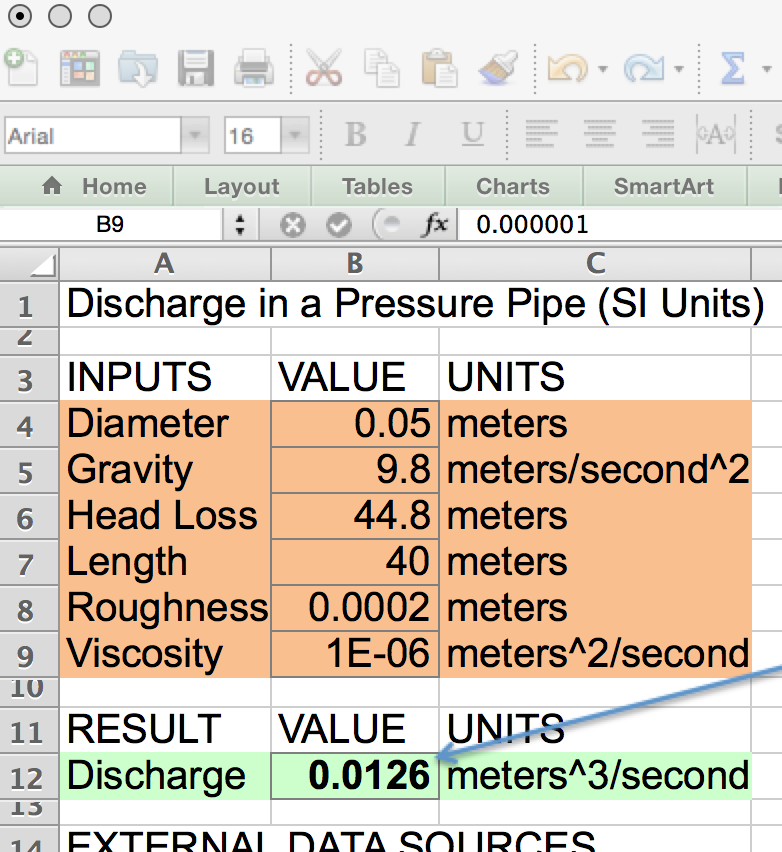 Jain equations
Link to On-Line Tool
A similar tool (to the spreadsheet just developed) is available online at:
http://theodores-pro.ttu.edu/mytoolbox-server/Hydraulics/QGivenHeadLoss/QGivenHeadLoss.html
Hazen-Williams
Frictional loss proportional to
Length, Velocity^(1.8)
Inversely proportional to
Cross section area (as hydraulic radius)
Loss coefficient (Ch) depends on
Pipe material and finish
Turbulent flow only (Re>4000)
WATER ONLY!
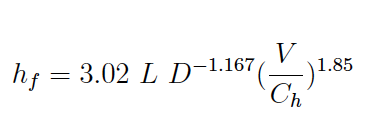 Hazen-Williams
HW Head Loss


Discharge Form
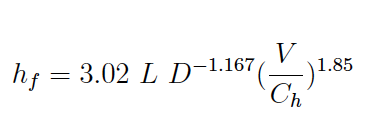 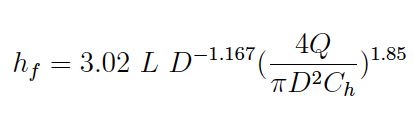 Hazen-williams
Hazen-Williams C-factor
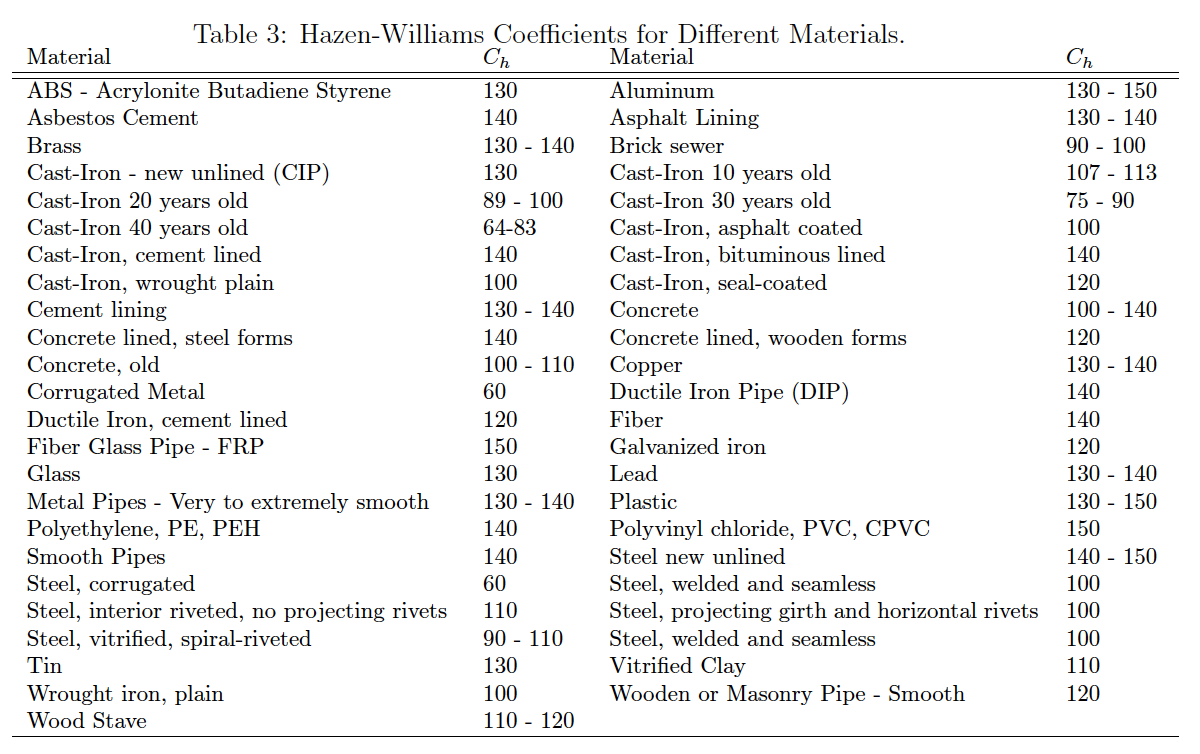 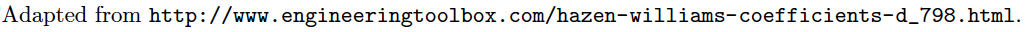 Example using hazen-williams formula
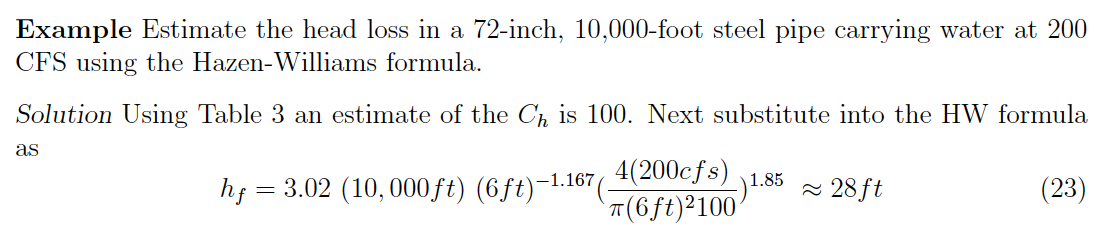 Hydraulic Radius
HW is often presented as a velocity equation using the hydraulic radius
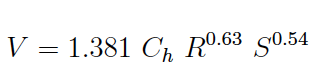 Hydraulic Radius
The hydraulic radius is the ratio of cross section flow area to wetted perimeter
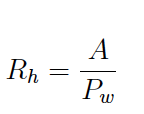 Hydraulic Radius
For circular pipe, full flow (no free surface)
PERIMETER
AREA
D
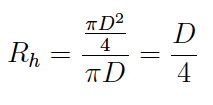 Chezy-Manning
Frictional loss proportional to
Length, Velocity^2
Inversely proportional to 
Cross section area (as hydraulic radius)
Loss coefficient depends on
Material, finish
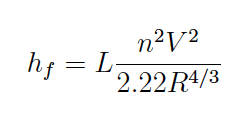 Fitting (Minor) Losses
Fittings, joints, elbows, inlets, outlets cause additional head loss.
Called “minor” loss not because of magnitude, but because they occur over short distances.
Typical loss model is
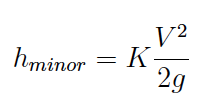 Fitting (Minor) Losses
The loss coefficients are tabulated for different kinds of fittings
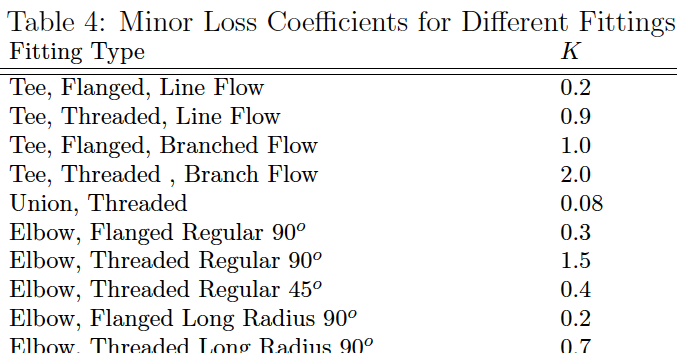 Example – fitting (minor) losses
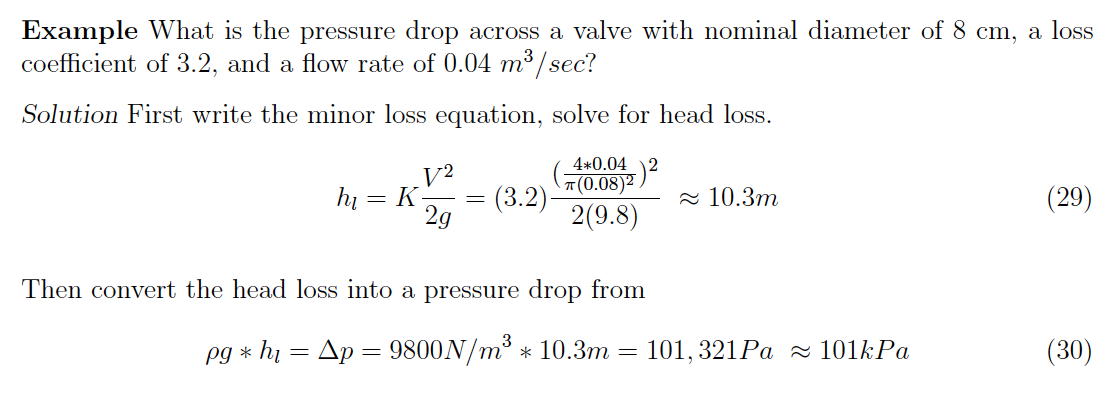 Pipeline system
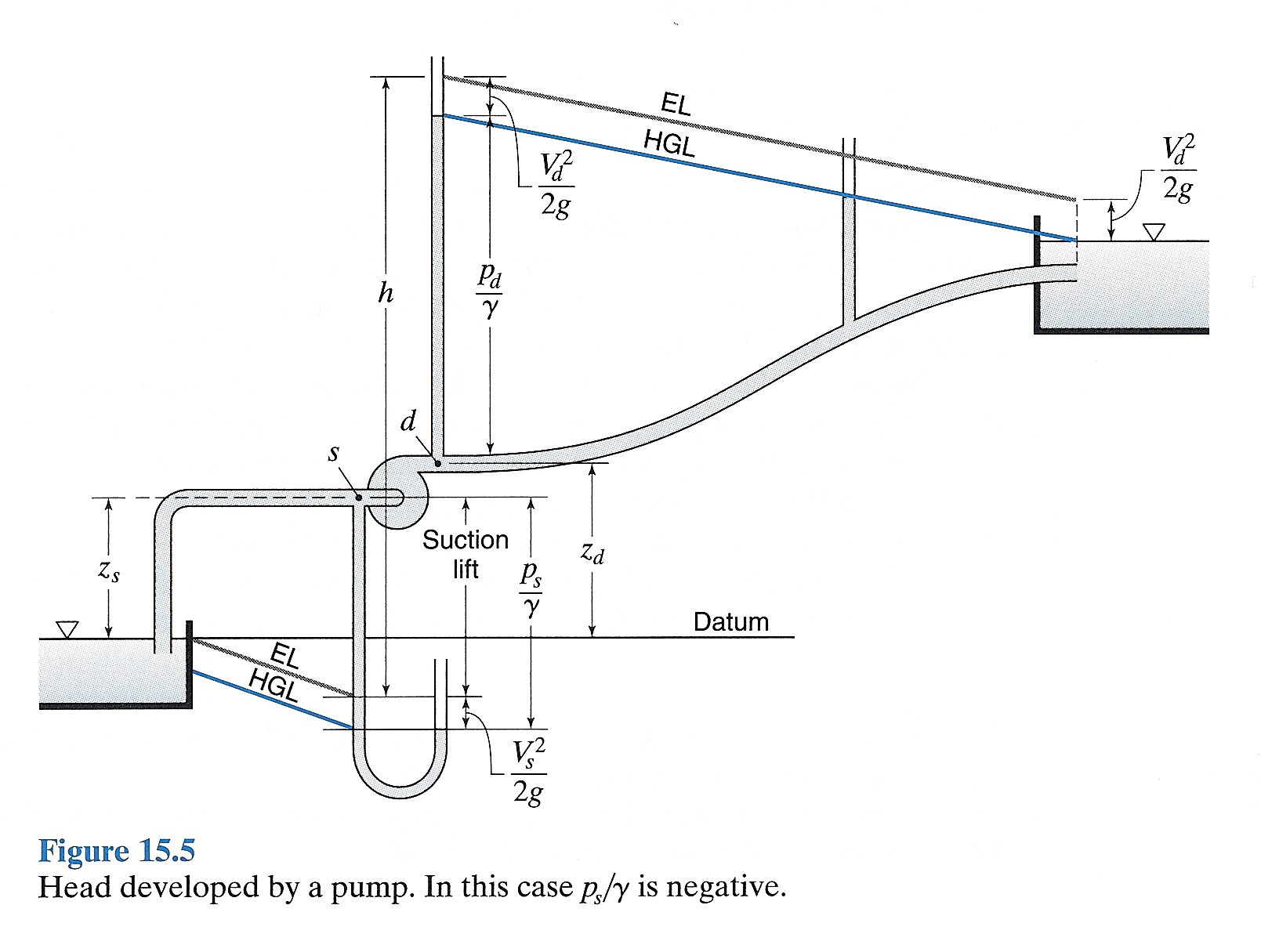 Length_2
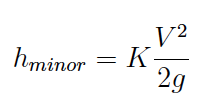 1
2
Length_1
=Length_1 +     Length_2
Exit
Elbow
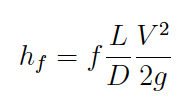 Inlet
Head Loss Model
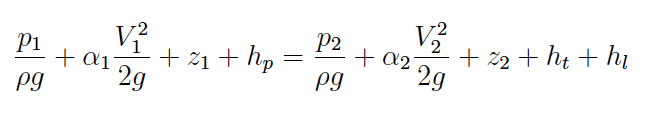 Pump Curve
NEXT TIME
Pumps in hydraulic systems
Pump curves
System curves
Power requirements